Astra Tech Implant System EVSurgical components and instruments
A site-specific, crown-down approach
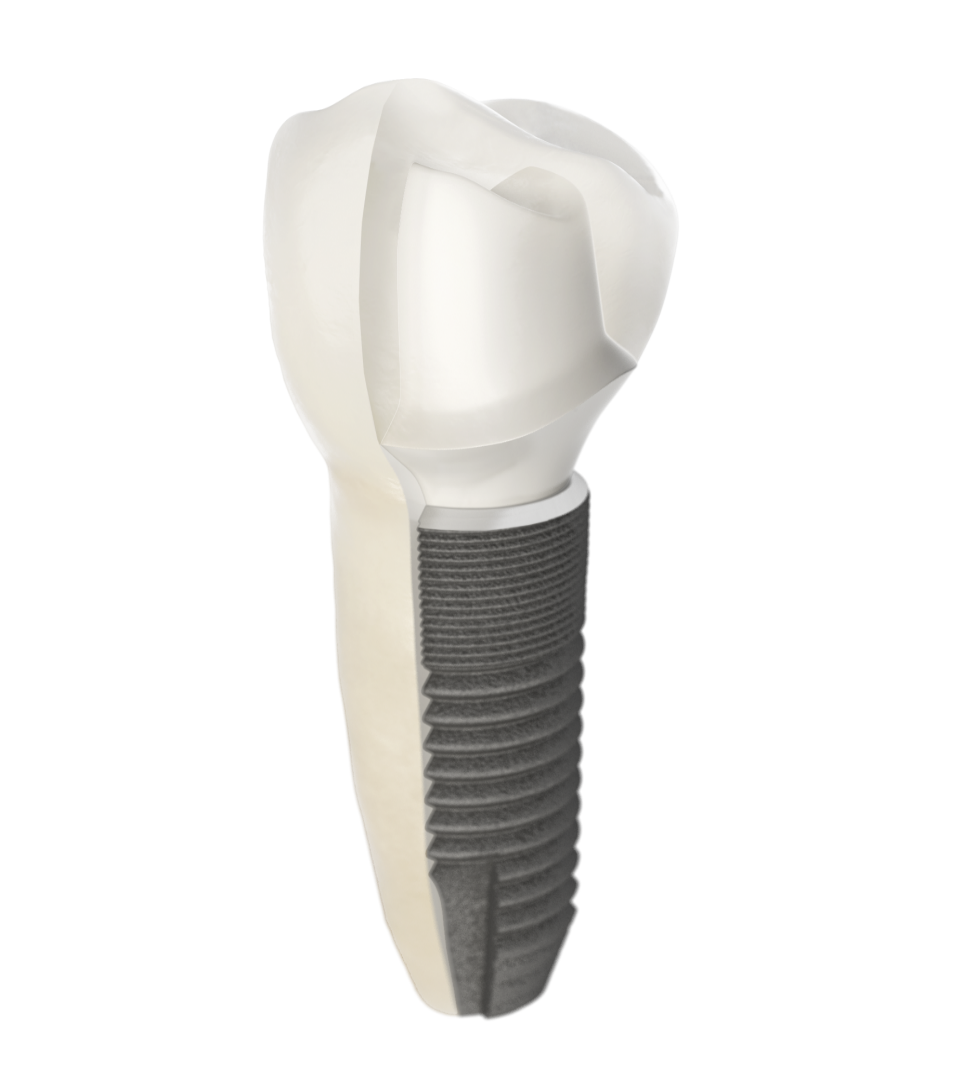 [Speaker Notes: The design philosophy of the Astra Tech Implant System EV is based on the natural dentition utilizing a site-specific, crown-down approach supported by an intuitive surgical protocol and a simple prosthetic workflow. 
Multiple considerations are required for each individual tooth; the support needed for the final restoration in the particular position, soft-tissue healing, and implant design and size.]
The foundation- Astra Tech Implant System BioManagement Complex
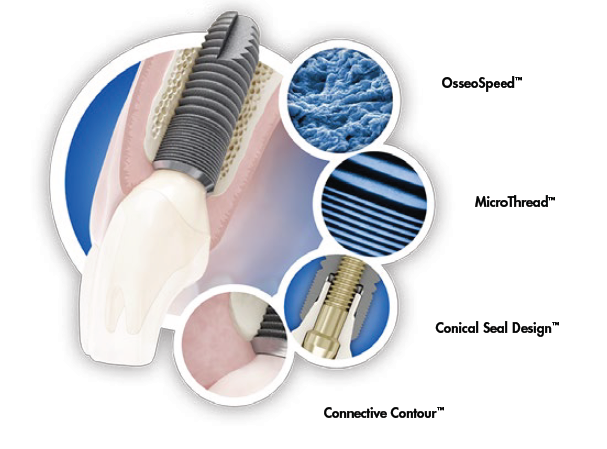 [Speaker Notes: The Astra Tech Implant System EV is designed for ease of use and versatility in providing treatment solutions for your implant patients.
The foundation , the unique Astra Tech Implant System BioManagement Complex, which has been proven to predictably provide long-term marginal bone maintenance and esthetic results has been maintained.]
Surgical simplicity and flexibility
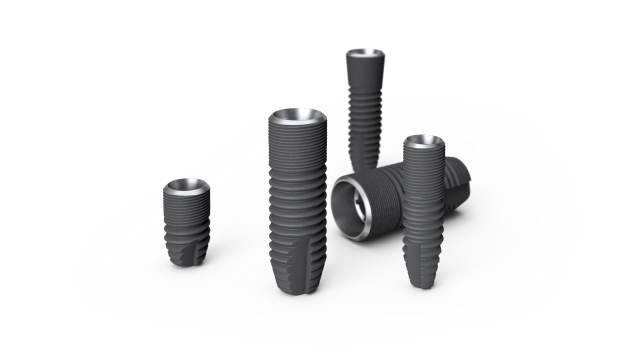 Versatile implant designs


Drilling protocol allows for preferred primary stability


An intuitive, color-coded surgical tray
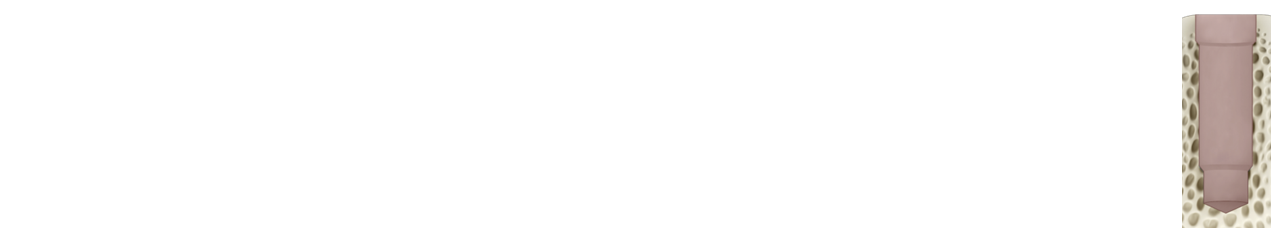 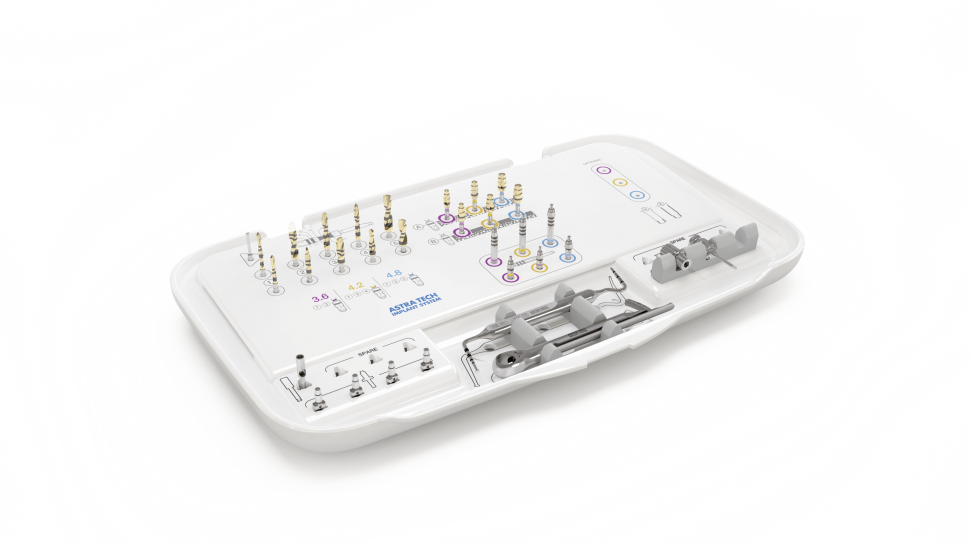 [Speaker Notes: Versatile implant assortment 
The Astra Tech Implant System EV consists of a unique range of OsseoSpeed EV implants, including solutions for: 
– Limited vertical bone height 
– Narrow horizontal space 
This allows you to easily and efficiently manage and adapt to different challenges as they arise, including: 
Flexible drilling protocol that allows for preferred primary stability 
The drilling procedure is made easy by using color-coding and a simple numbering system. The options within the drilling protocol help ensure proper preparation of the marginal bone and allow for the preferred level of primary stability to be achieved. 
One surgical tray – three overlay options 
The surgical tray design with three interchangeable overlays allows for adaption of tray content according to your clinical preferences. The color-coded tray has an intuitive layout for ease of use, effective handling throughout the surgical procedure and accurate communication among the surgical team.]
Versatile implant designs
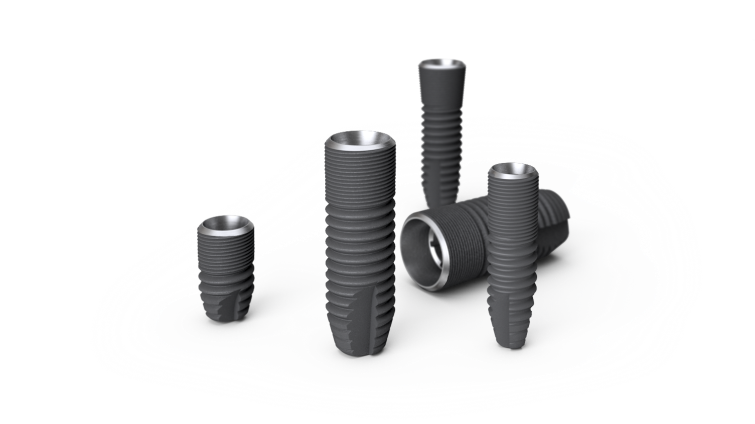 One system for all indications
Suitable for both one-stage and two-stage surgery
Designed for immediate and early restoration
[Speaker Notes: Versatile implant assortment 
The Astra Tech Implant System EV consists of a unique range of OsseoSpeed EV implants, including solutions for: 
– Limited vertical bone height 
– Narrow horizontal space 
– Sloped ridges
This allows you to easily and efficiently manage and adapt to different challenges as they arise, including: 
– One- and two-stage surgery 
– Immediate and early restoration]
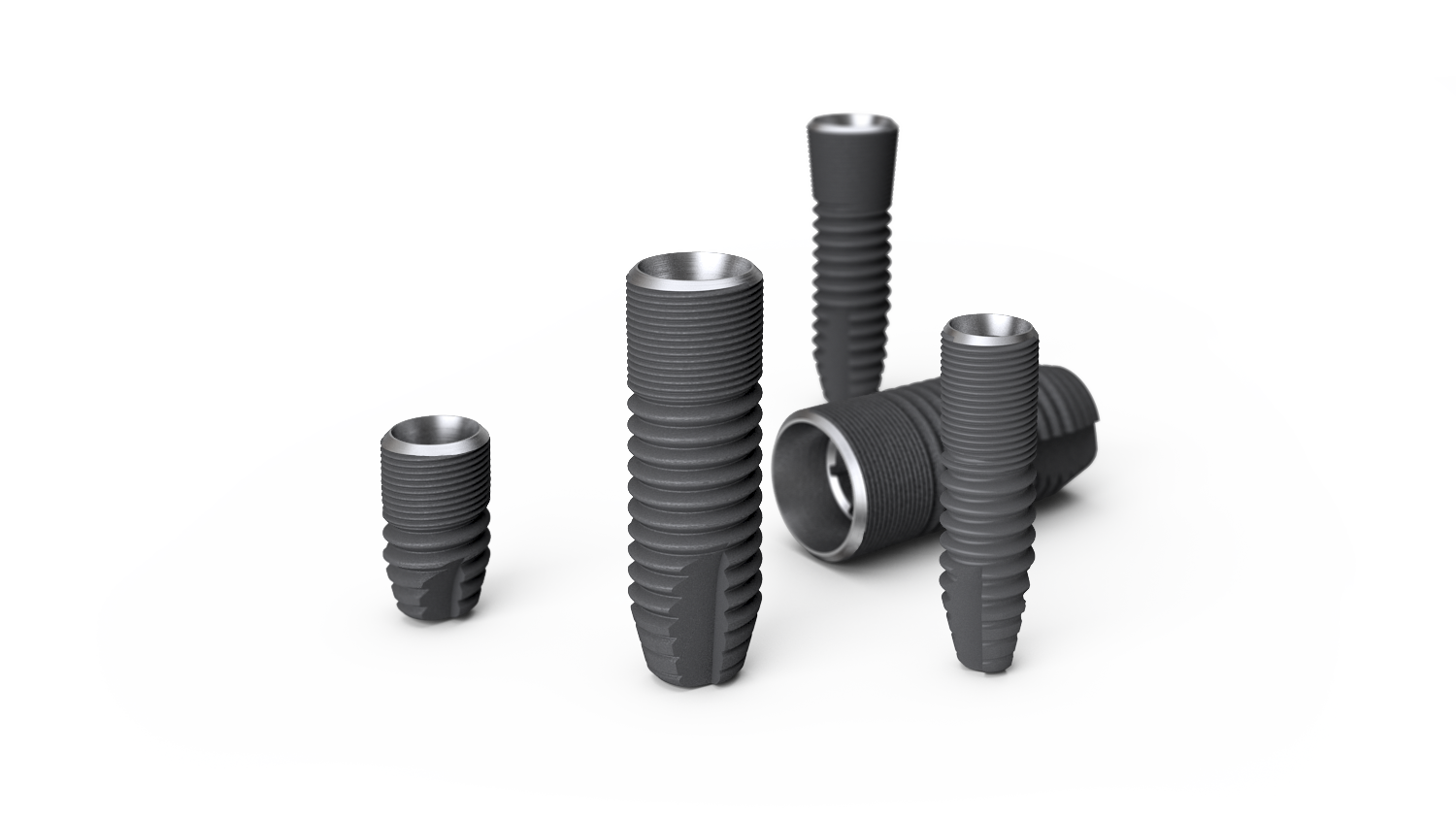 Implant assortment
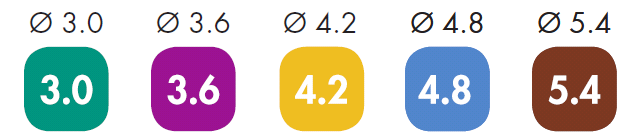 [Speaker Notes: Implant assortment 
OsseoSpeed EV implants are available in a versatile range of shapes, diameters and lengths for all indications, including situations with limited space and/or bone quantity. 

Specific colors have been assigned to the different implant/ abutment connection sizes, which are consistently used throughout the system and identified by symbols and colors. 
Green - 3.0, Purple – 3.6, Yellow – 4.2, Blue – 4.8, Brown 5.4.]
Implant design - OsseoSpeed EV
Green
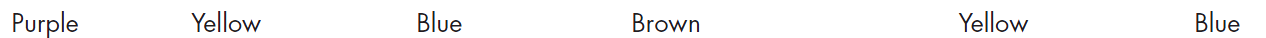 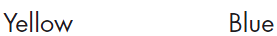 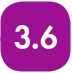 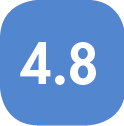 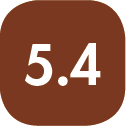 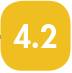 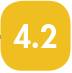 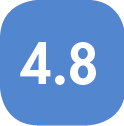 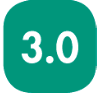 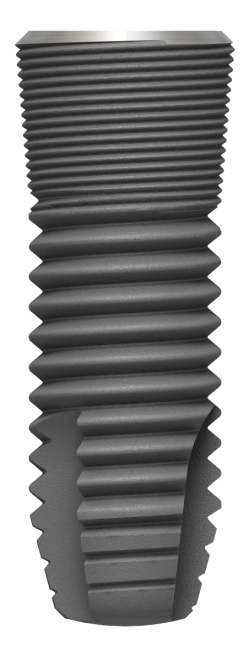 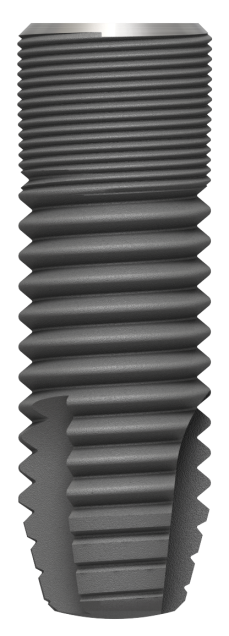 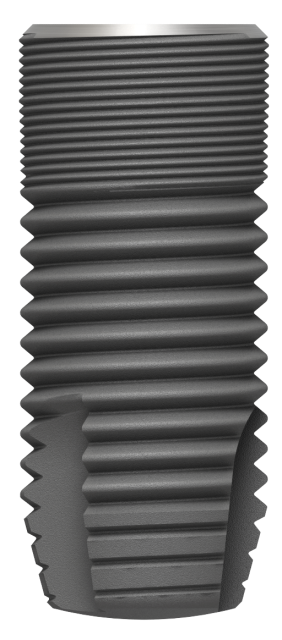 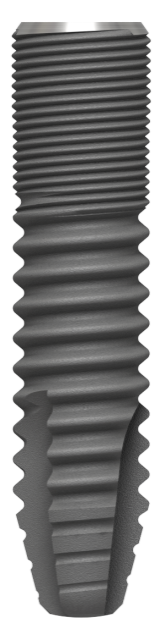 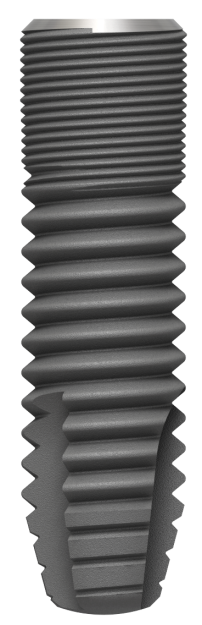 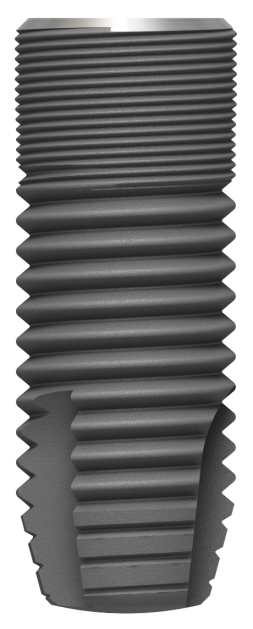 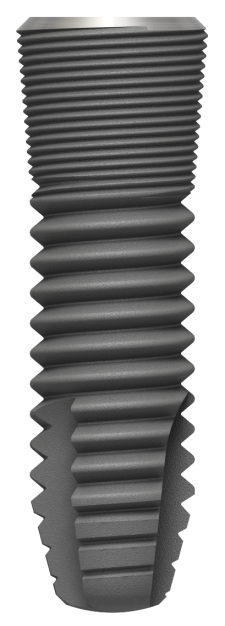 4.3mm
3.7mm
3.1mm
3.1mm
1.8mm
2.5mm
2.5mm
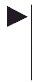 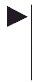 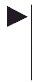 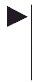 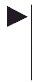 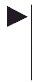 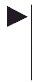 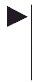 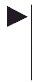 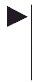 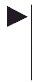 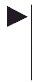 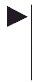 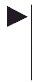 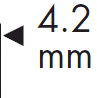 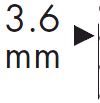 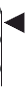 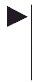 [Speaker Notes: Implants from diameter 3.0 to 5.4 and lengths from 6 mm to 17 mm]
Ø 3.0 mm implant
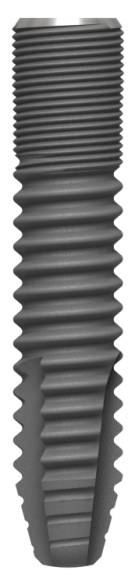 A two-piece implant solution optimal for cases with limited horizontal space in lower anteriors or upper laterals
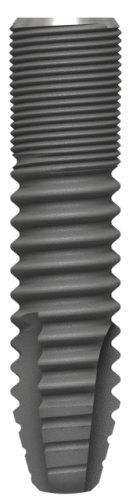 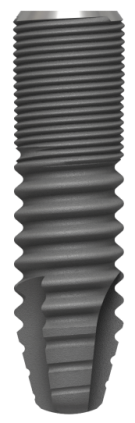 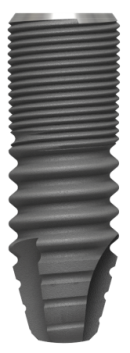 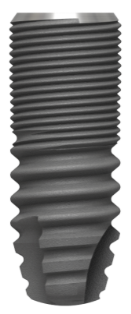 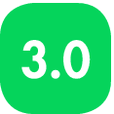 8 mm
9 mm
11mm
13 mm
15 mm
[Speaker Notes: OsseoSpeed EV 3.0 S - 8, 9, 11, 13 and 15 mm]
Ø 5.4 mm implant
A 5.4 mm implant diameter option for treatment of the molar region
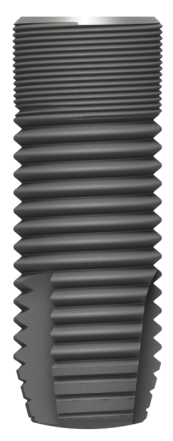 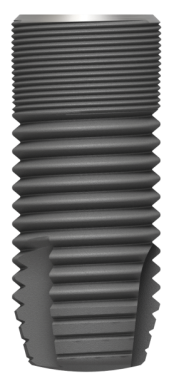 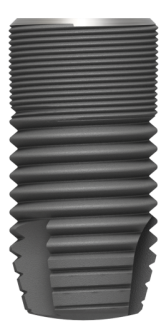 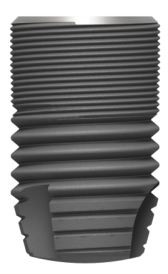 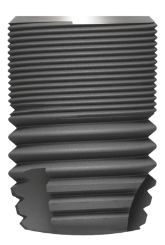 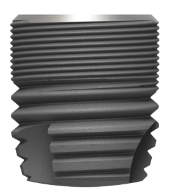 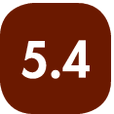 6 mm
8 mm
9 mm
11mm
13 mm
15 mm
[Speaker Notes: OsseoSpeed EV  5.4 S - 6, 8, 9, 11, 13, 15 mm]
6 mm implant length option
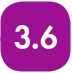 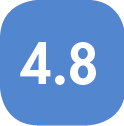 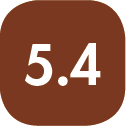 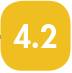 Ideal for cases with limited vertical bone height
Helps reduce the need for bone augmentation
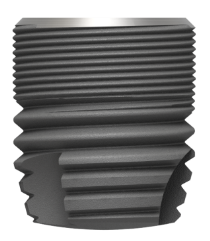 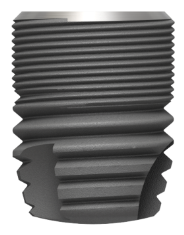 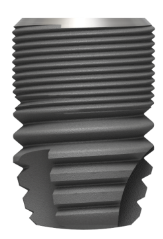 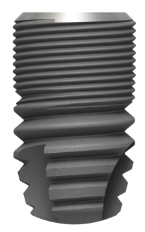 [Speaker Notes: Additional 6 mm implant length options for cases with limited bone height.]
Implant size / tooth position
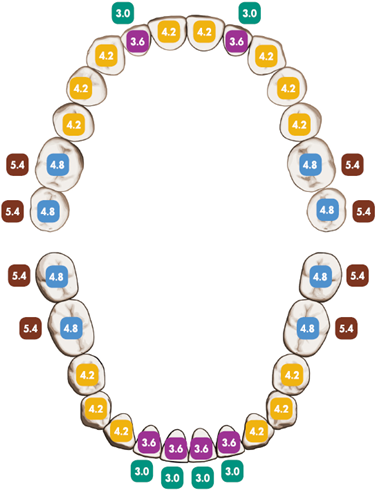 Recommended implant sizes in relation to the natural dentition
[Speaker Notes: Implant size(s) in relation to tooth position, provided there is sufficient bone volume and space in relation to the adjacent dentition. 
Multiple considerations are required for each individual tooth, the support needed for the final restoration in the particular position, soft-tissue healing, and implant design and size.]
One interface – three indexing solutions
One-position-only 
ATLANTIS patient-specific abutments seat in one position only.
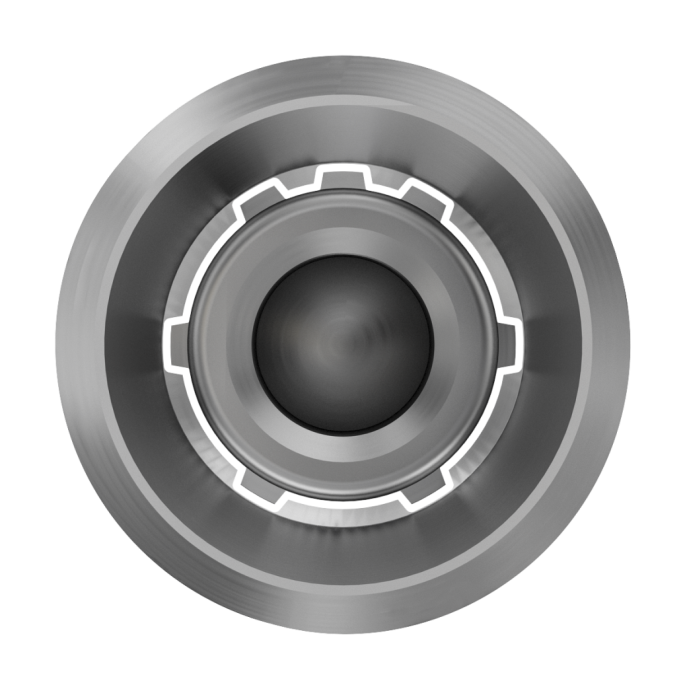 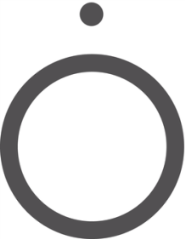 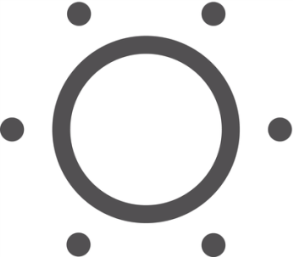 Six positions
Indexed abutments seat in six available positions.
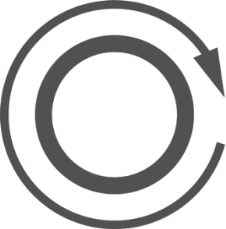 Index free
Index free abutments seat in any rotational position.
[Speaker Notes: The OsseoSpeed EV implant has a unique interface for one-position-only placement of ATLANTIS patient-specific abutments. The interface also allows for the flexibility of six-position indexing of pre-fabricated abutments, while index-free abutments can be seated in any rotational position.]
Bone classification
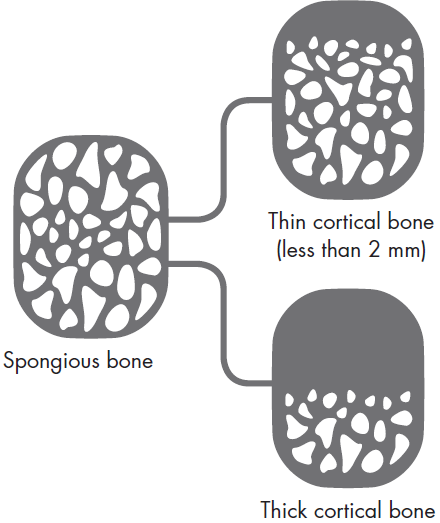 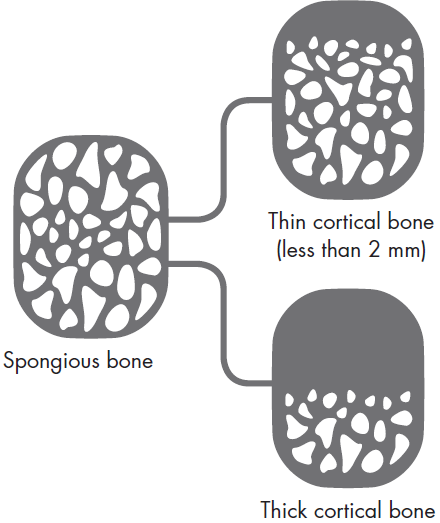 One drilling protocol for preparation of the spongious bone
Two options for preparation of the cortical bone
[Speaker Notes: A unique and simple drilling protocol has been developed to allow for preferred primary stability of the implant: 
• One standard procedure that produces a 0.5 mm under-preparation relative to the implant diameter. 
• Followed by two options for preparation of the cortical bone based on bone thickness 
• In situations when a wider osteotomy preparation is needed, apically and/or along the implant body, additional drills are available.]
Drills
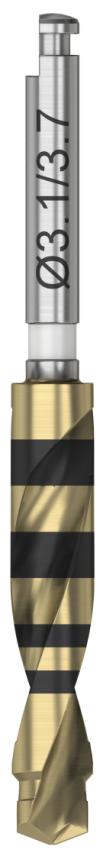 Excellent cutting properties
Twist drills and step drills 
Sterile packaging
Multiple-use with option for single-use 
Color-coded and marked with diameters and drill letter/number 
Additional tip depth is maximum 1.0 mm
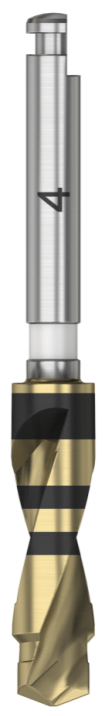 [Speaker Notes: All drills except Precision Drill EV can be used for approximately ten cases. They should be carefully cleaned and sterilized after each surgery, and shall be replaced as soon as their cutting ability diminishes.
6 mm marking on all twist and step drills]
Drill logics
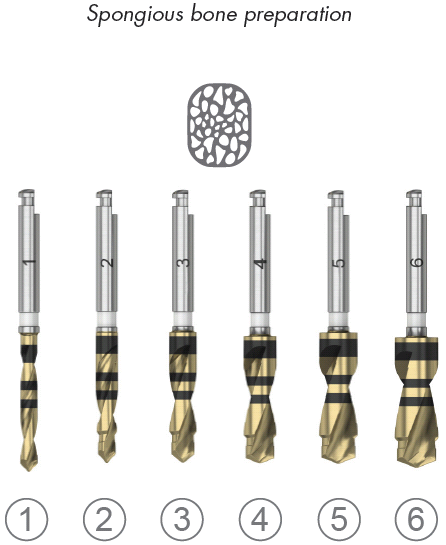 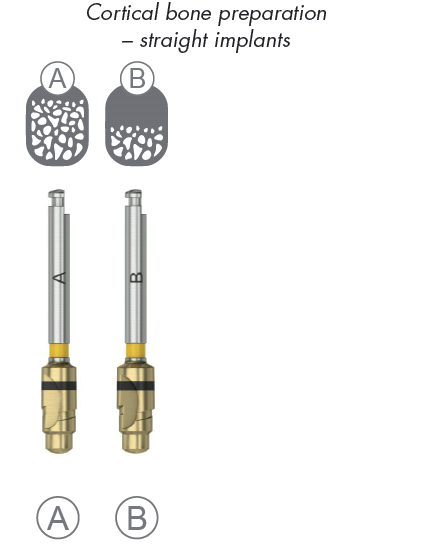 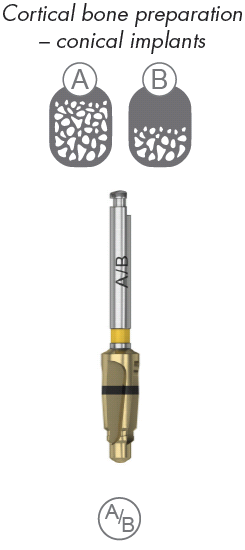 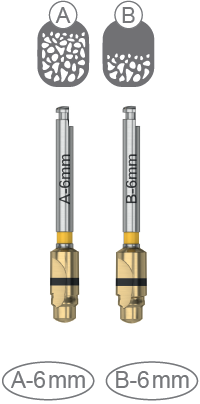 [Speaker Notes: Spongious bone preparation 
Twist Drill: Used for initial preparation and evaluation of the bone; drill no 1 . 
Step Drill: Used for site preparation – allows for a stepped osteotomy that provides guidance during the drilling process; drills 2 – 6 . The stepped osteotomy design ensures proper preparation of the marginal bone for implant placement, while achieving the preferred level of primary stability. 
• Color: white 
• Markings: diameter and drill number 
• Length: available in short (6–13 mm) and long (6–17 mm) 
Cortical bone preparation – straight implants
Used for the preparation of the cortical layer to reduce pressure in the bone around the implant neck. 
• Color: corresponds to implant 
• Markings: diameter and drill letter 
• Length: one option 
Note: There are separate cortical drills specific for the 6 mm implant. 
Cortical bone preparation – conical implants
 Used for the preparation of the cortical layer to reduce pressure in the bone around the implant neck. 
• Color: corresponds to implant 
• Markings: diameter and drill letter 
• Length: one option]
Guide Drill EV / Precision Drill EV
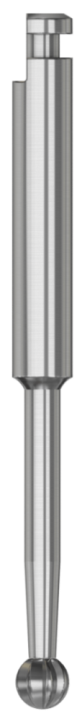 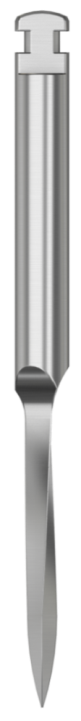 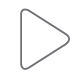 [Speaker Notes: Guide Drill EV / Precision Drill EV
Used for marking and creating a starting point.

Note: The Precision Drill EV is an extremely sharp, 
single-use-only drill and should never be handled manually once out of its package.]
Drill logics - optional osteotomy preparation
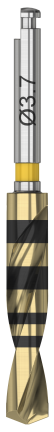 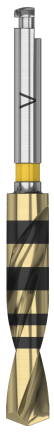 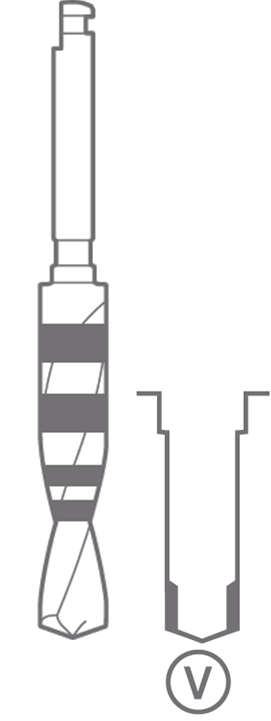 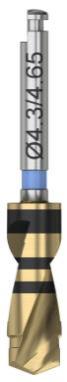 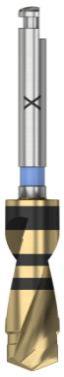 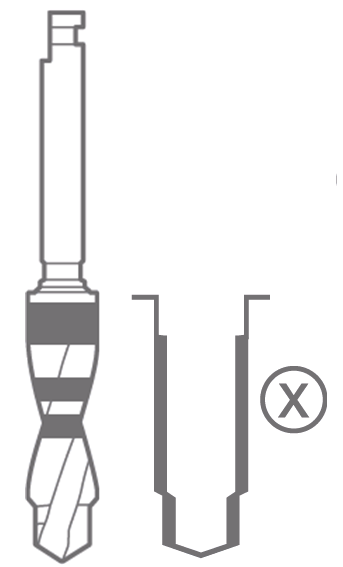 [Speaker Notes: V-Twist Drill – optional extra apical preparation 
Following opening of the marginal cortical layer with cortical drill A , B or conical drill A/B , the V drill can be used to widen the apical part of the osteotomy. 
• Color: corresponds to implant Note: for conical implants, this color refers to implant body diameter. 
• Markings: diameter and V 
• Length: 6–17 mm. 

X-Step Drill – optional extra body preparation 
Following opening of the marginal cortical layer with cortical drill B or conical drill A/B , the X drill is used to widen the remaining osteotomy below. 
• Color: corresponds to implant Note: for conical implants, this color refers to implant body diameter. 
• Markings: diameter and X 
• Length: 6–13 mm.]
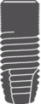 Drilling protocol – OsseoSpeed® EV straight
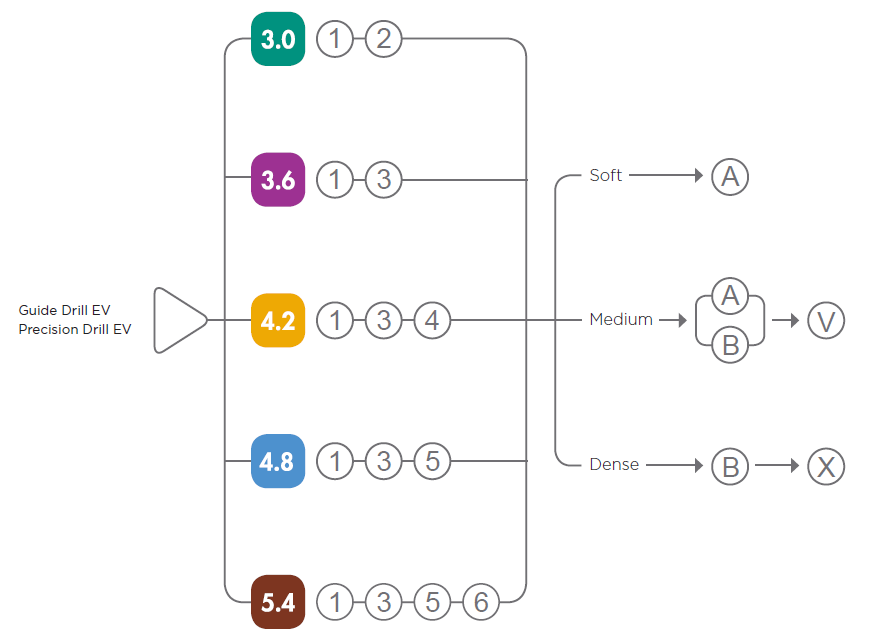 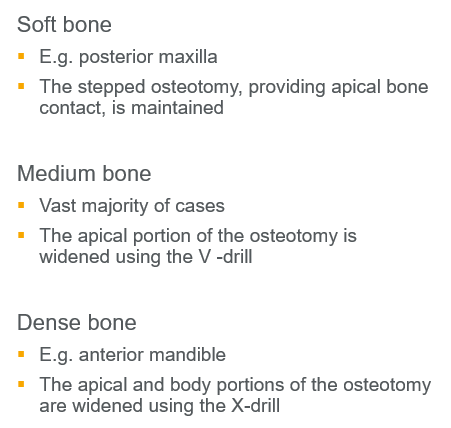 [Speaker Notes: Flexible drilling protocol that allows for preferred primary stability 

The drilling procedure is made easy by using color-coding and a simple numbering system]
Drilling protocol - OsseoSpeed EV straight
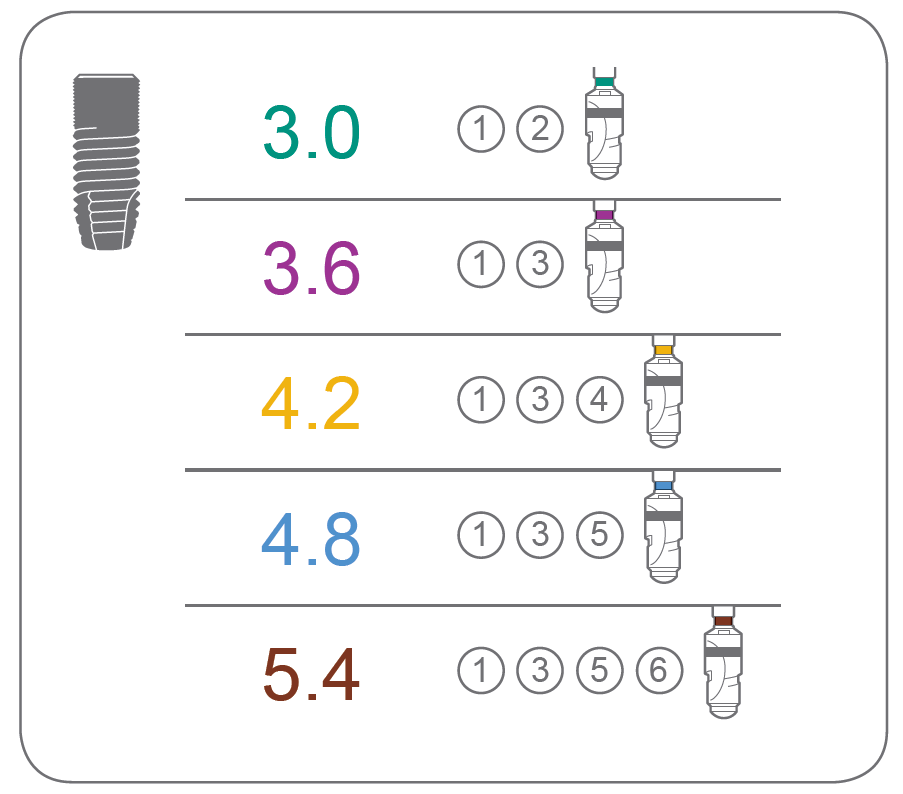 [Speaker Notes: The drilling protocol is available on the tray.
Example:
If you are installing a 4.2 S implant you simply use the drill number 1, 3 and 4 
followed by a yellow cortical drill A or B depending on the thickness of the cortical bone.]
Drilling protocol - OsseoSpeed EV - conical
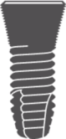 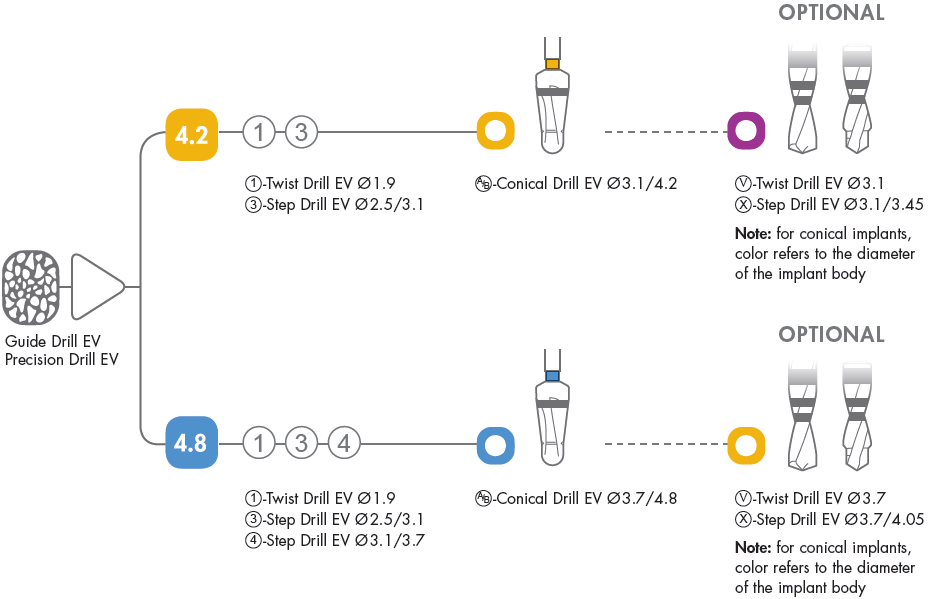 [Speaker Notes: Drilling protocol for OsseoSpeed EV – conical 
Note: If an optional osteotomy preparation with V or X drills is utilized, use the color of the drill that refers to the implant body diameter.]
Drilling protocol - OsseoSpeed EV - conical
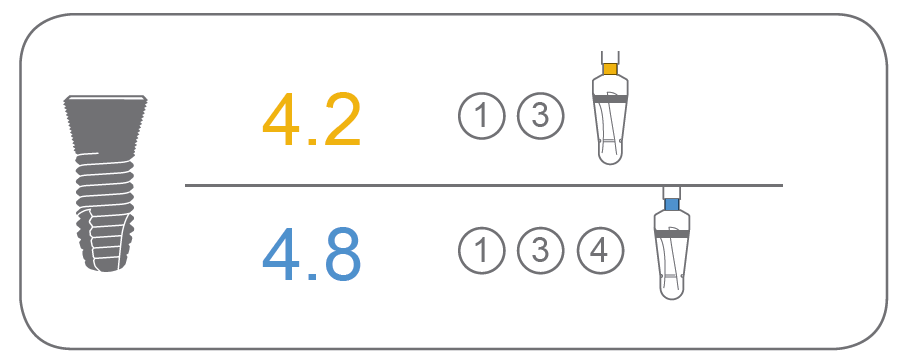 [Speaker Notes: For a conical implant you also follow the drilling protocol e.g. for an OsseoSpeed EV 4.2 C implant,
drills number 1, 3 and a yellow conical drill.]
Expanded drilling protocol- OsseoSpeed EV straight and conical
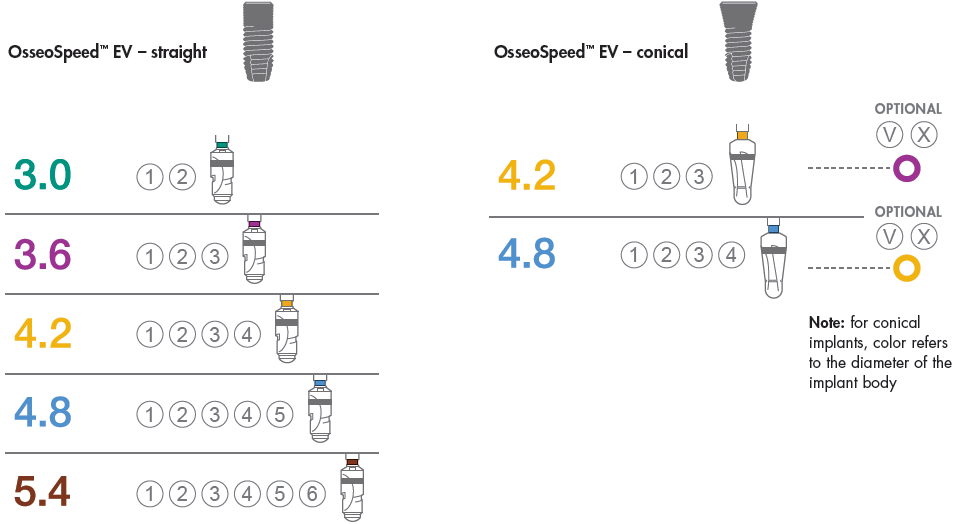 [Speaker Notes: Expanded drilling protocol
In sites with compromised bone, the drilling protocol can be expanded to provide further guidance with more drilling steps.]
Flexible drilling protocol - providing the preferred primary stability
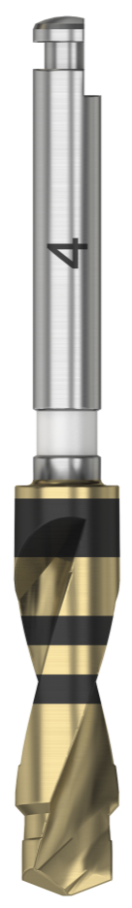 The stepped osteotomy design ensures proper preparation of the marginal bone for implant placement, while achieving the preferred level of primary stability
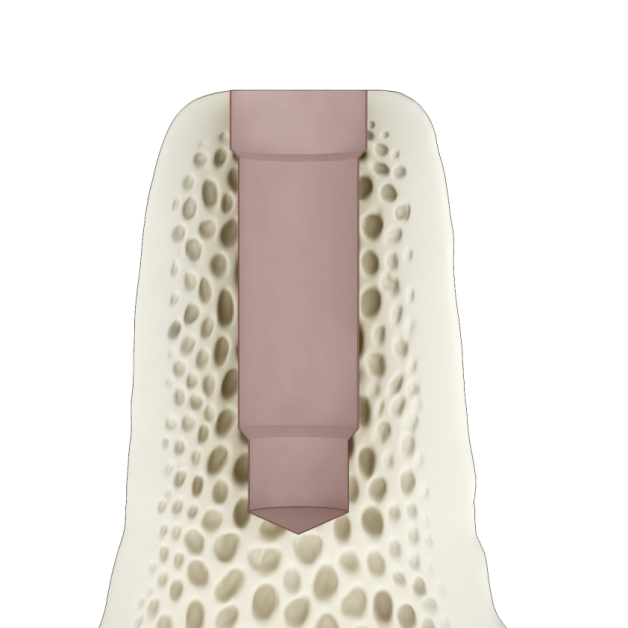 4.0 mm
[Speaker Notes: Flexible drilling protocol that allows for preferred primary stability 
The options within the drilling protocol help ensure proper preparation of the marginal bone and allow for the preferred level of primary stability to be achieved. 
The protocol includes the flexibility of a wider osteotomy preparation apically or along the entire osteotomy, as needed. 
The Step Drill design provides tactile control and guidance. The excellent cutting properties ensure efficient site preparation.]
Tray Concept- one tray for all OsseoSpeed EV implants
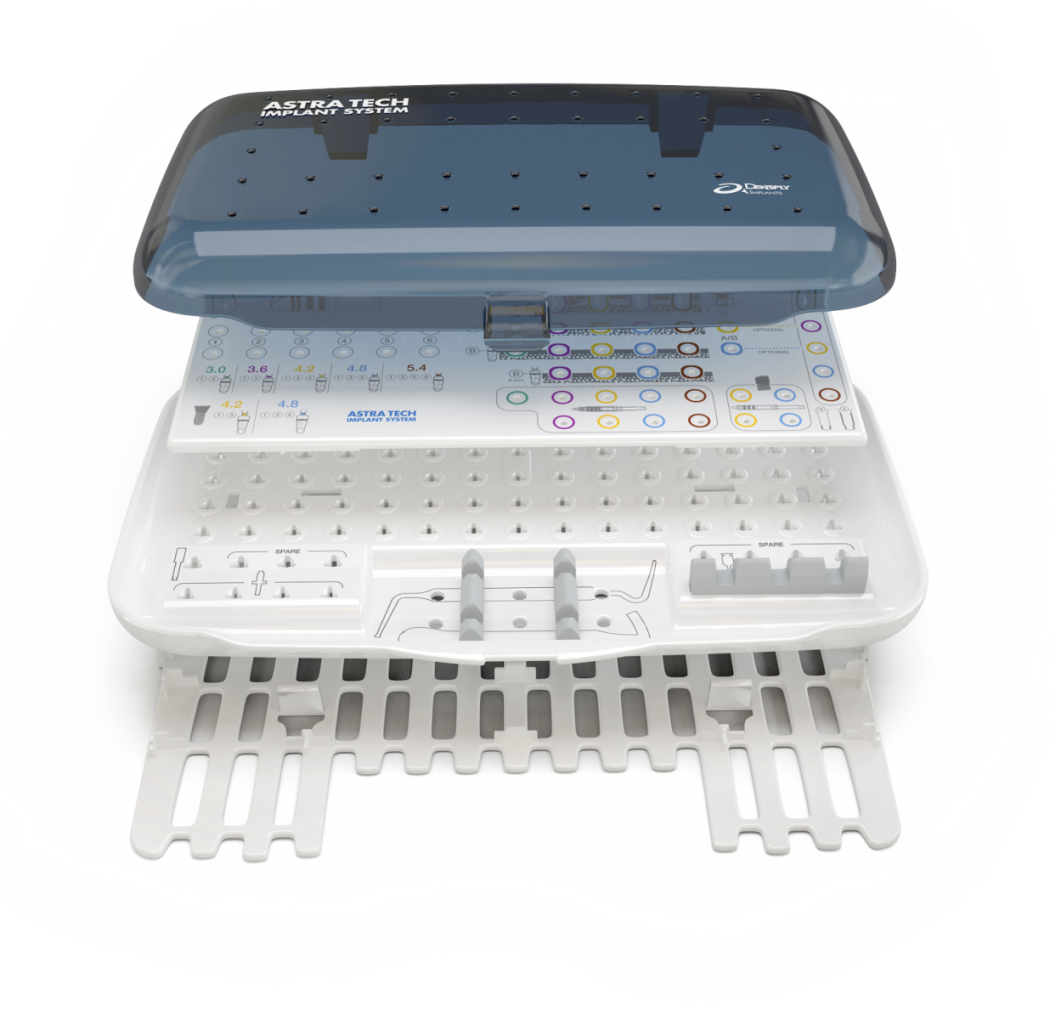 Organized to support the user
Color-coded and simple layout
Overlay snapped onto the tray base
No rubber grommets
Lid
Overlay
Tray base
Base shield
[Speaker Notes: Tray concept 
The tray layout and components are organized to support the user throughout the entire surgical procedure. 
Tray logics 
The color-coded tray has a drill marking system for ease of use and effective handling throughout the procedure, based on the following principles: 

One surgical tray – three overlay options 
The surgical tray design** with three interchangeable overlays allows for adaption of tray content according to your clinical preferences. The color-coded tray has an intuitive layout for ease of use, effective handling throughout the surgical procedure and accurate communication among the surgical team. 
** Patent pending]
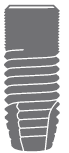 Overlay 1
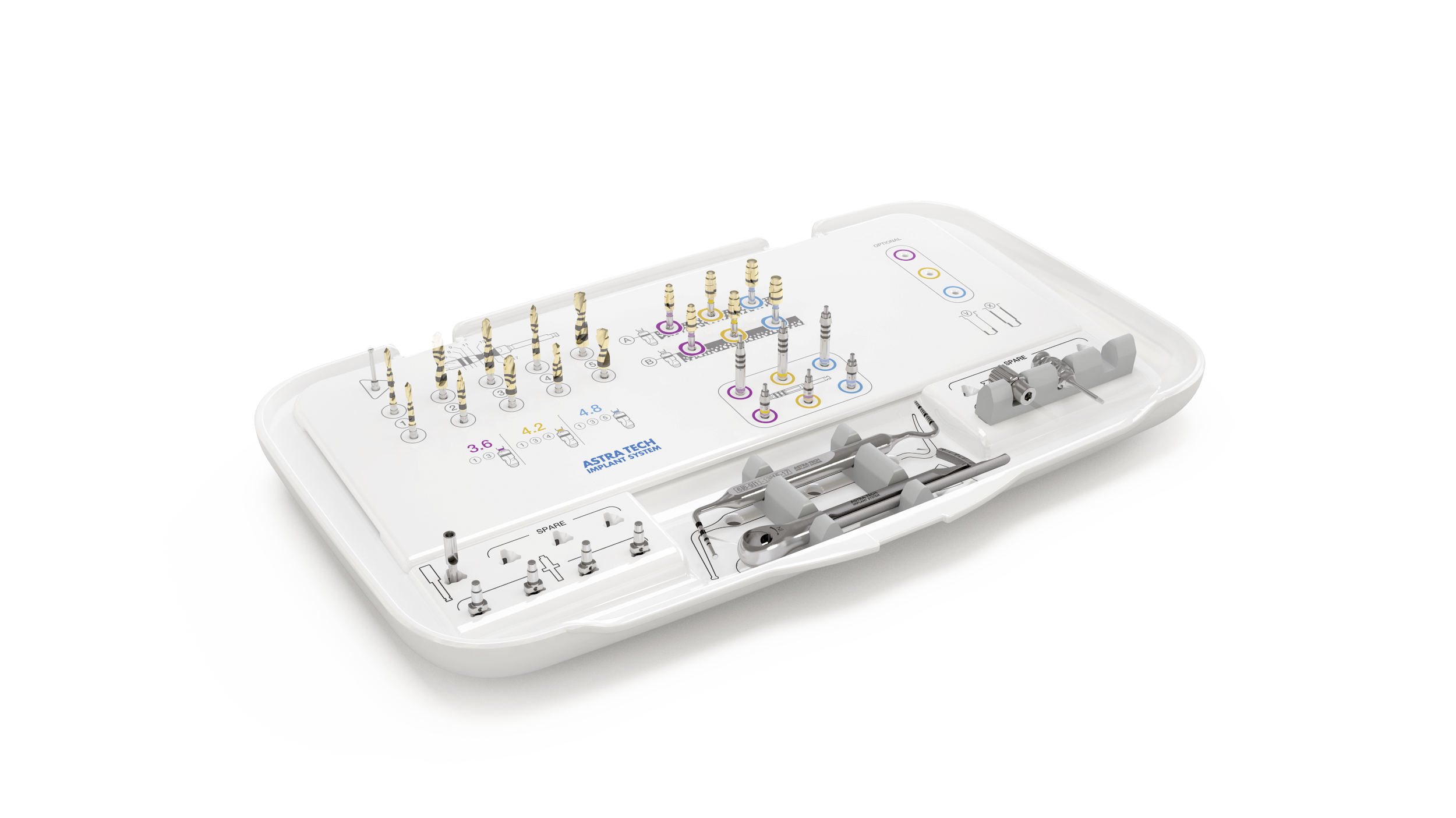 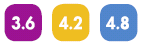 [Speaker Notes: Overlay 1 
Streamlined content for the most commonly used straight implants; 3.6, 4.2 and 4.8]
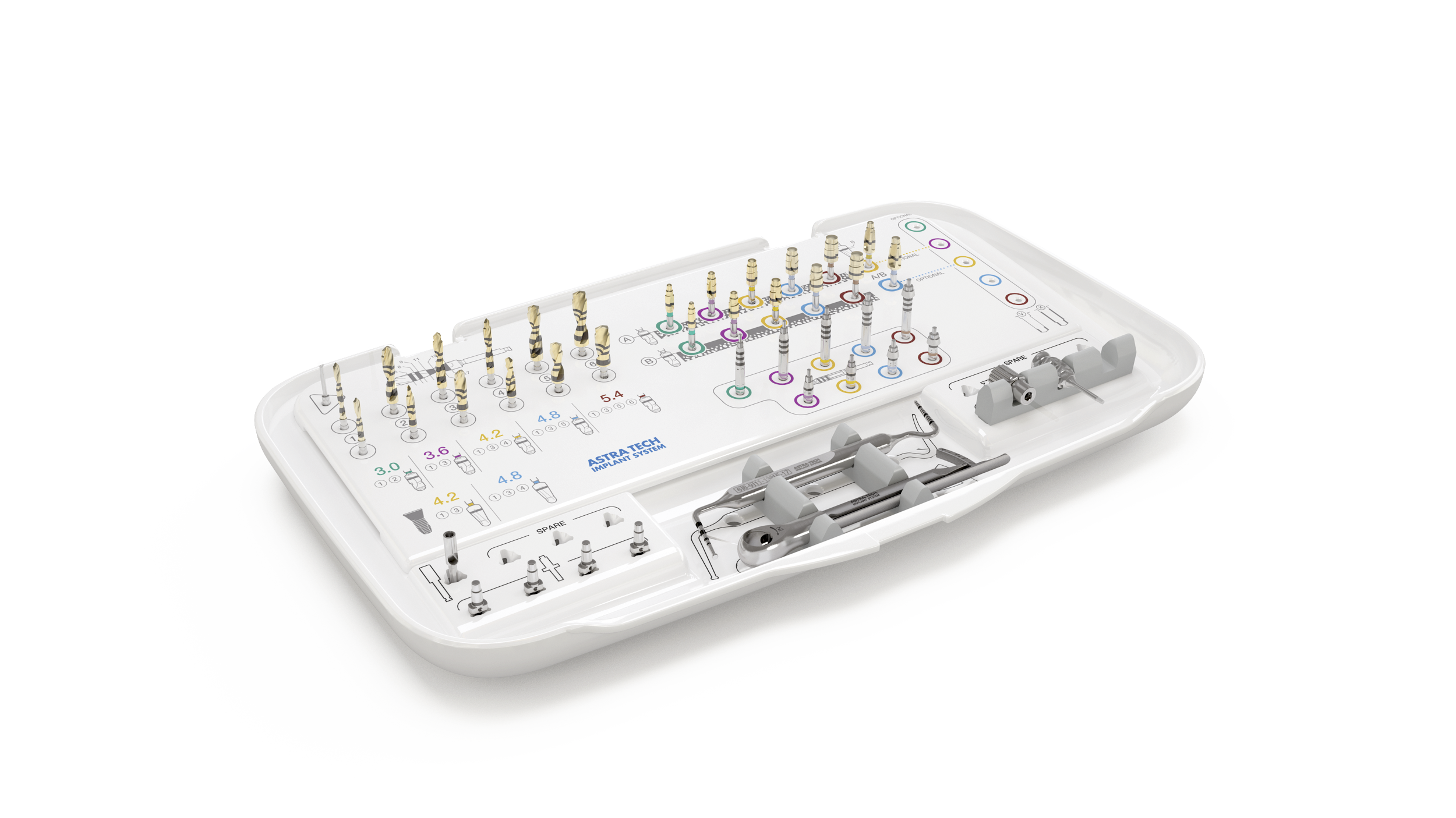 Overlay 2
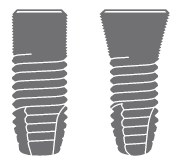 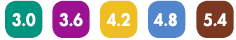 [Speaker Notes: Overlay 2 
Designed to accommodate the complete range of diameters for straight and conical implants.]
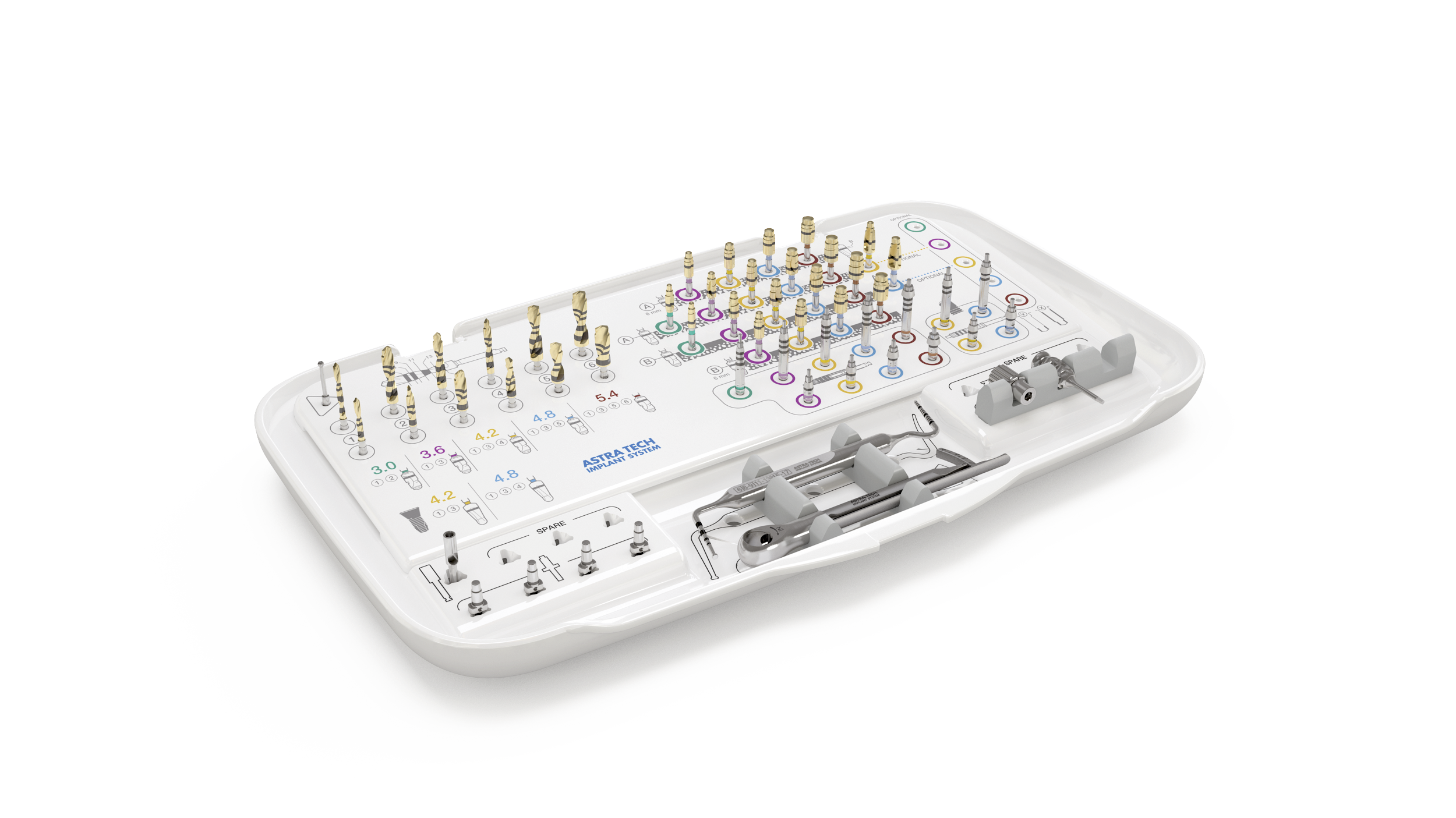 Overlay 3
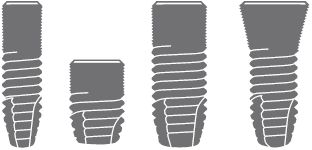 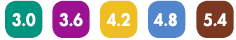 [Speaker Notes: Overlay 3 
Supports the full implant assortment including short and OsseoSpeed Profile EV implants*. 
* OsseoSpeed Profile EV is not yet available]
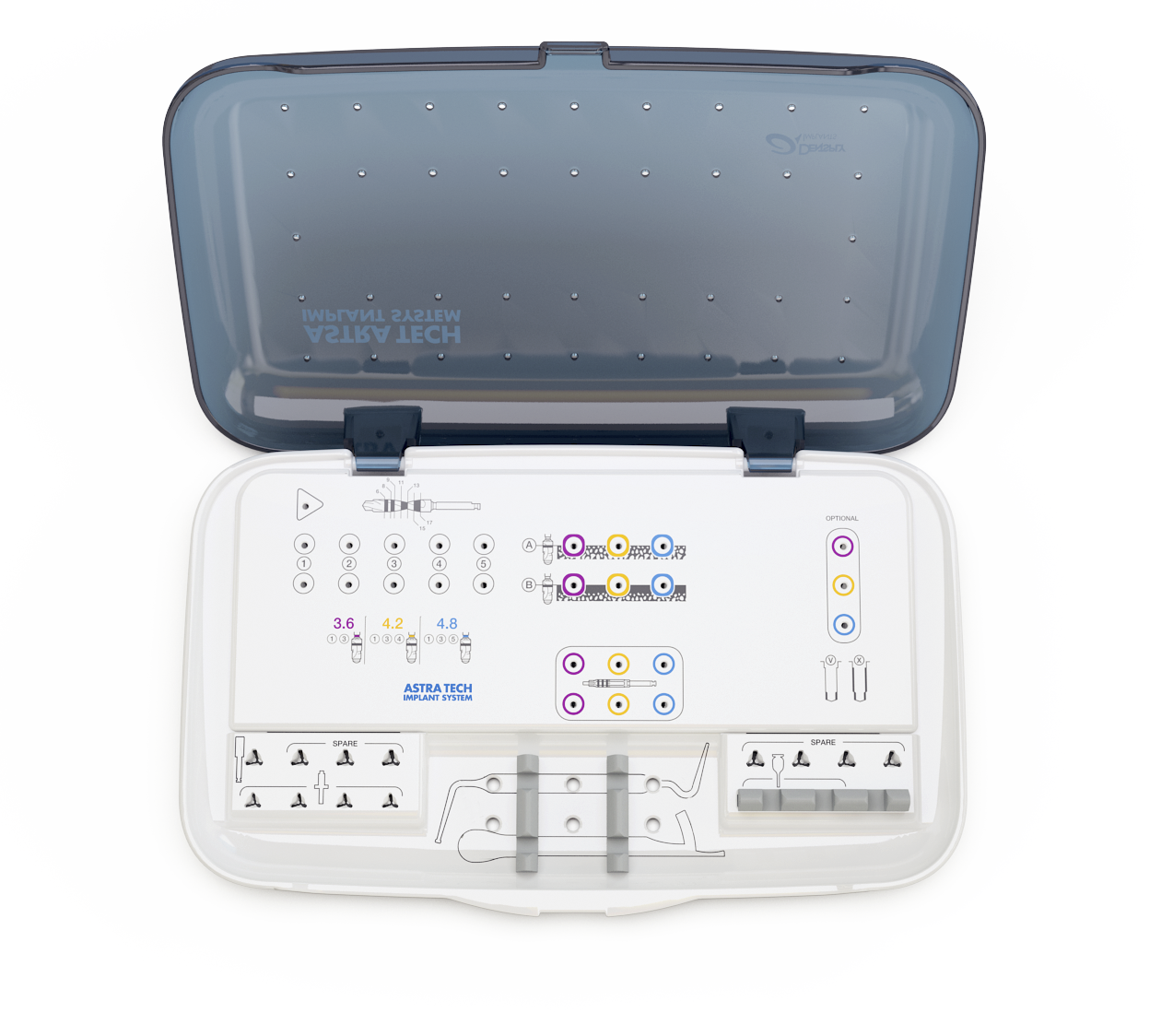 Space for Guide Drill
Drill with markings
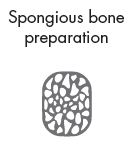 Drilling protocol
Optional drilling
Implant Driver EV
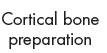 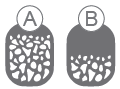 Drill Extension EV  Spare              Implant Depth Gauge EV            Hex Screwdriver EV   SpareDirection Indicator EV	                 Torque Wrench EV
[Speaker Notes: Go through the tray 
Drilling protocol for the most common straight implant sizes, 3.6S, 4.2S and 4.8S
Drills 1 to 6 for the spongious bone preparation, color white. 
Drills A and B for the cortical bone preparation.  Color: corresponds to implant size.
Optional drills extra apical or body preparation, V or X. Color: corresponds to implant size.
Implant Drivers EV, short and long
Space for additional instruments
Space for Guide Drill
Drill symbol showing depth markings on twist- and step drills (symbol not actual size)]
Drilling protocol - OsseoSpeed EV - conical
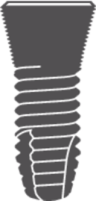 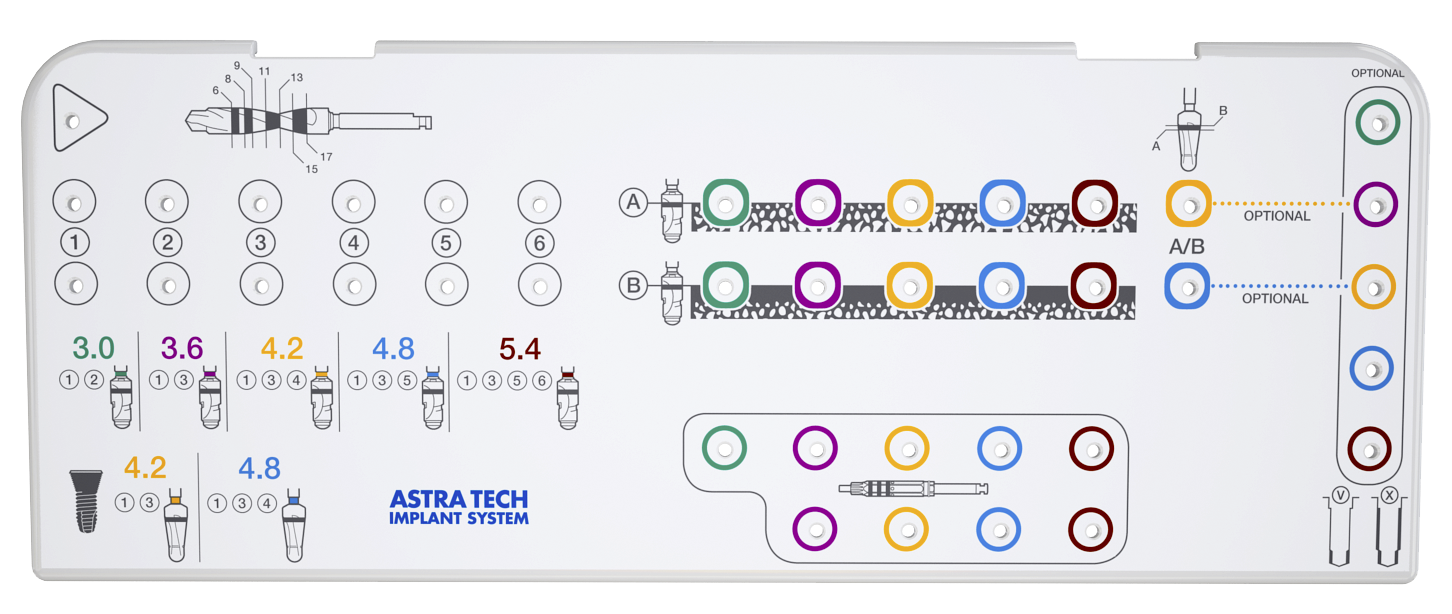 [Speaker Notes: Drilling protocol OsseoSpeed - conical

Note: Important, if an optional osteotomy preparation with V or X drills is utilized, use the color of the drill that refers to the implant body diameter.]
Direction Indicator EV
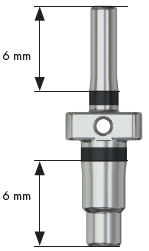 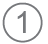 Narrow end is used after drill   
Wider end is used after drill   
A laser marking indicates the 6 mm depth
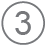 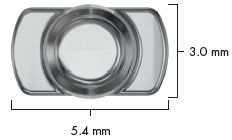 Implant Depth Gauge EV
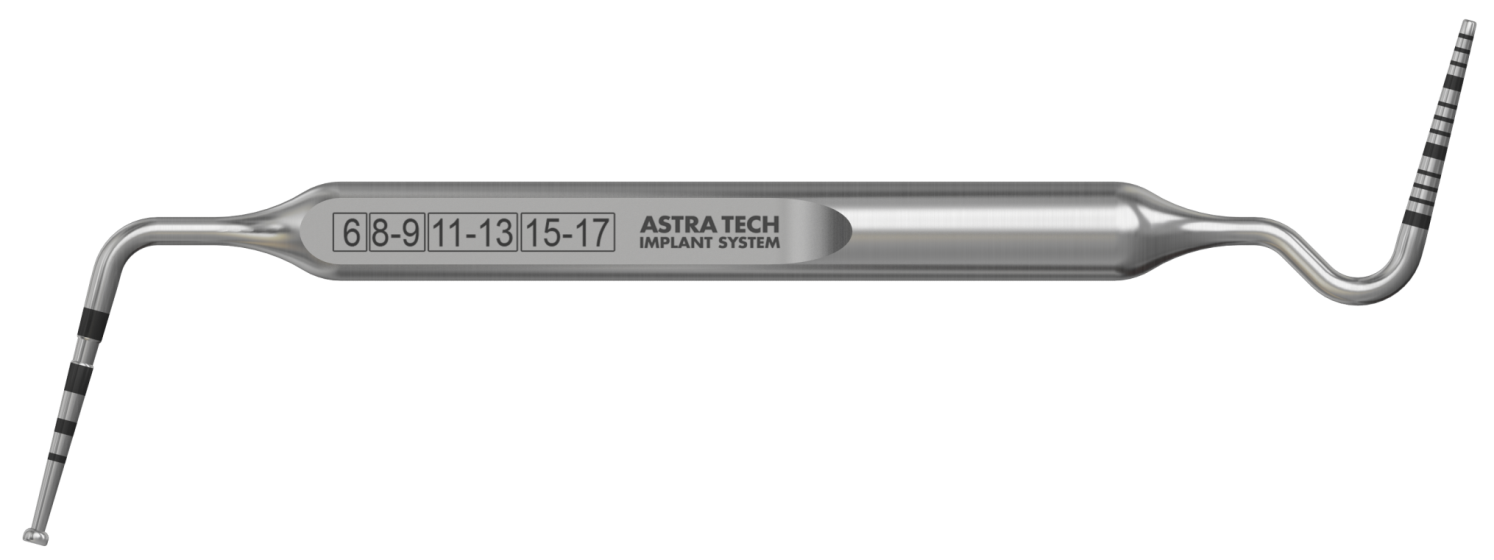 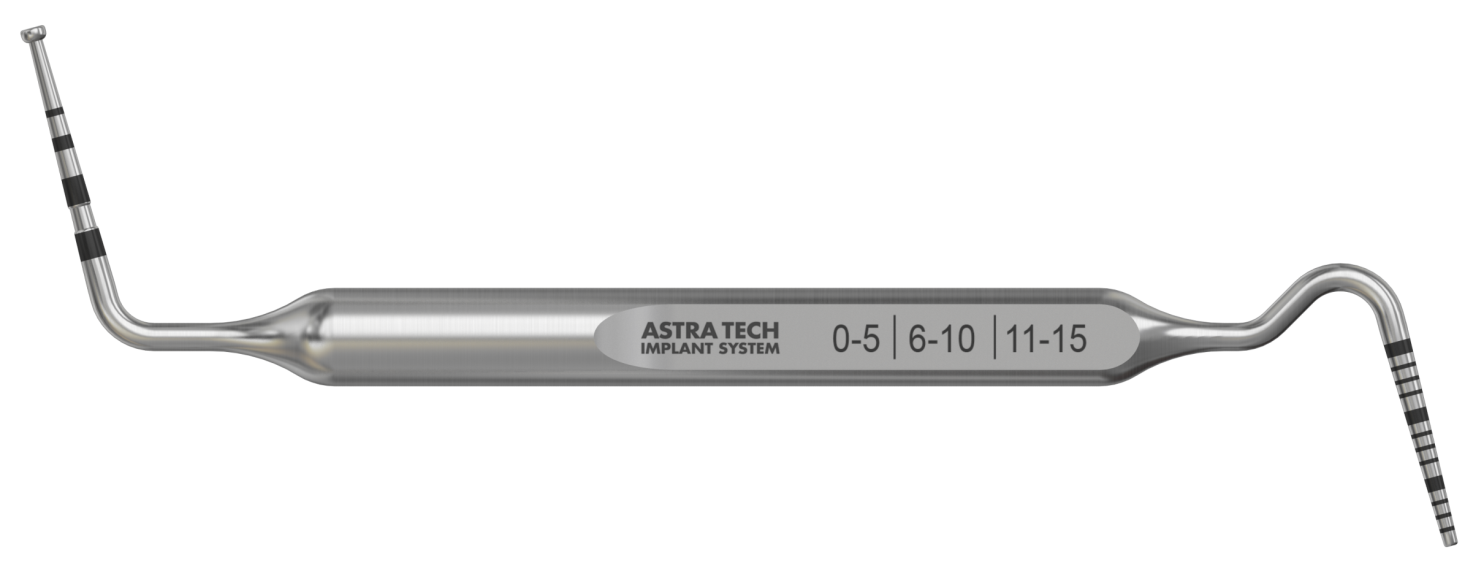 [Speaker Notes: Implant Depth Gauge EV 
Used for measuring the depth of the implant site. 
• Markings: corresponds to implant lengths 6–17 mm. 

The opposite side of the gauge can be used as an measuring probe. 
• Markings: 0–15 mm. 

Note: A waist is on the depth gauge to facilitate the identification of the 13–15 mm marking.]
Implant Driver EV
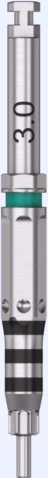 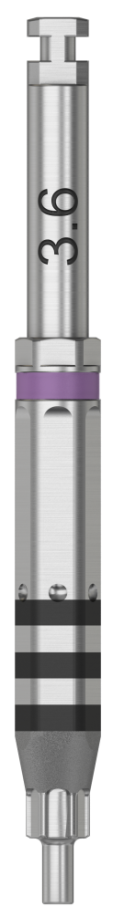 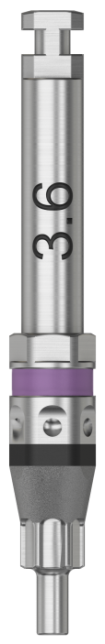 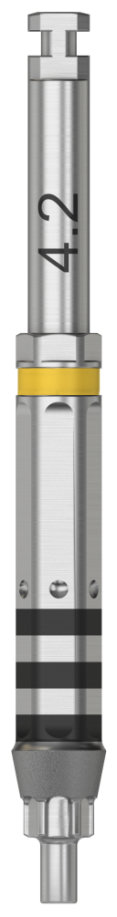 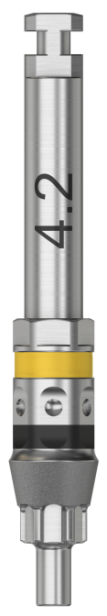 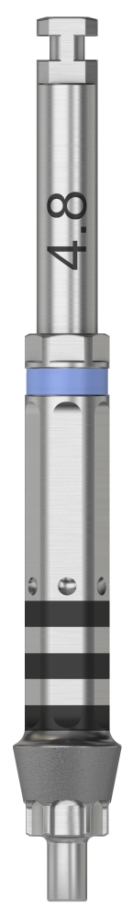 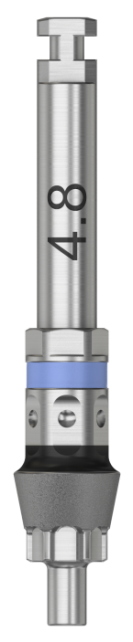 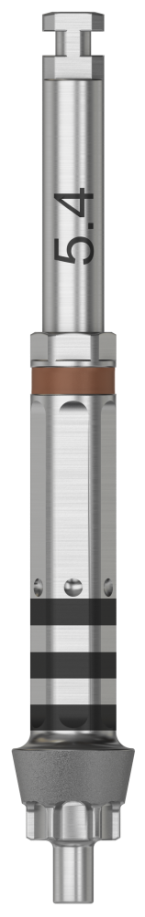 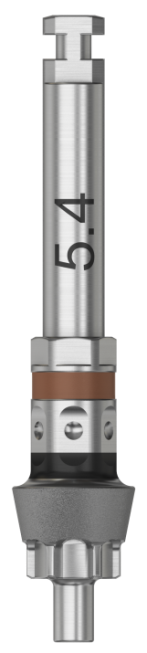 [Speaker Notes: Implant Driver EV 


Note: To facilitate optimal placement of pre-designed abutments, align one of the dimples buccally. 
The reference point (“0”) of the depth markings is the intended bone level, i.e., the lowest point of the bevel. 
• Color: corresponds to implant 
• Markings: depth and diameter 
• Length: two options, except for 3.0, only long version]
Torque  Wrench EV
Driver Handle, Surgical





Driver Handles, Prosthetic
Torque Wrench EV
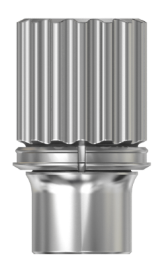 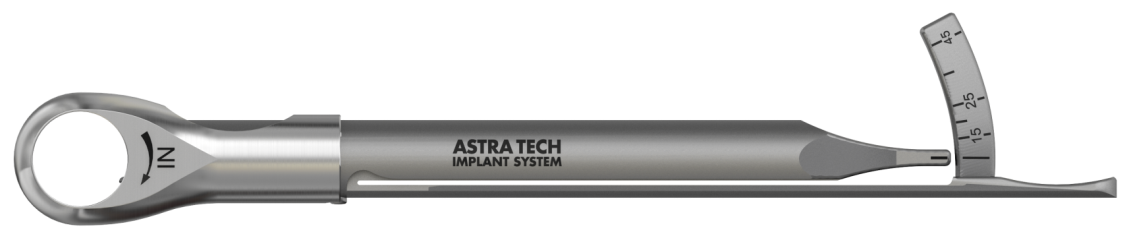 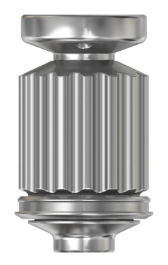 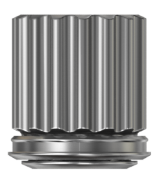 [Speaker Notes: A torque wrench together with Surgical Driver Handle is used for implant installation and adjustment of implants. 
It can also be used for tightening of abutment screws and/or bridge screws together with Restorative Driver Handle.]
Implant packaging
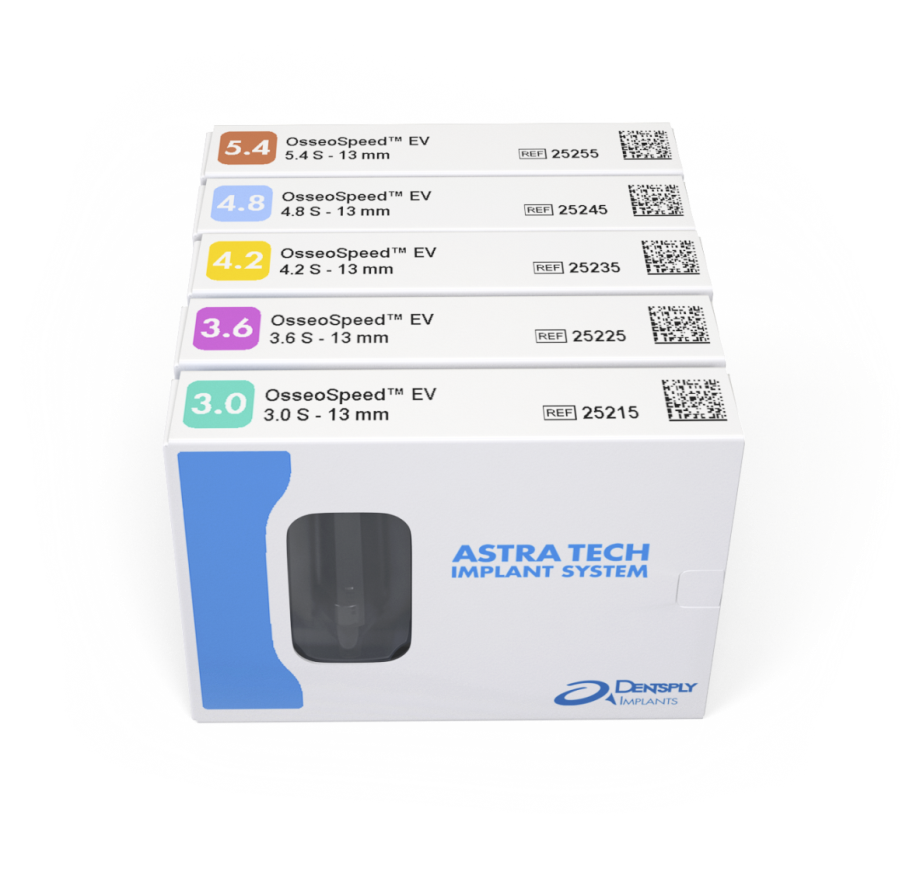 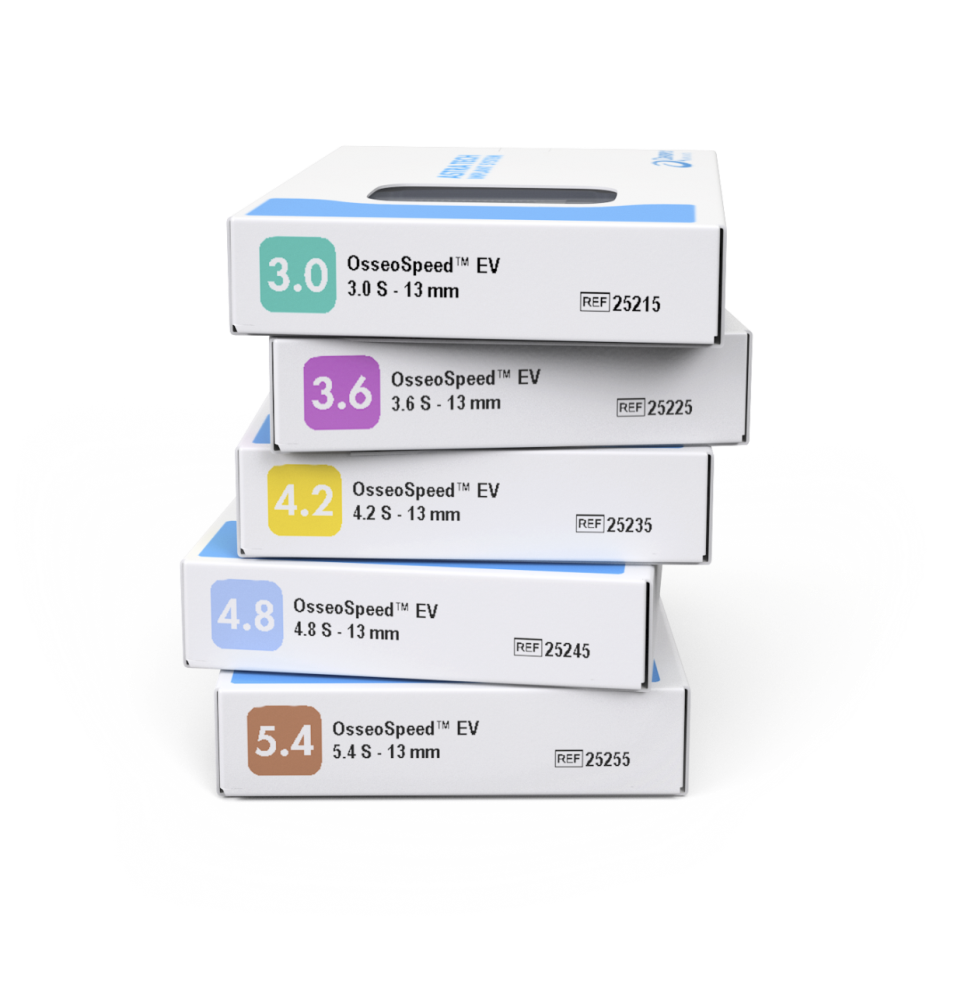 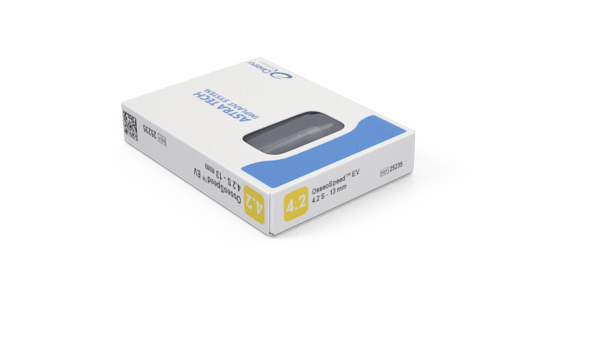 [Speaker Notes: The implant packaging is marked with implant size (implant– abutment connection size) as well as implant length.]
Implant packaging
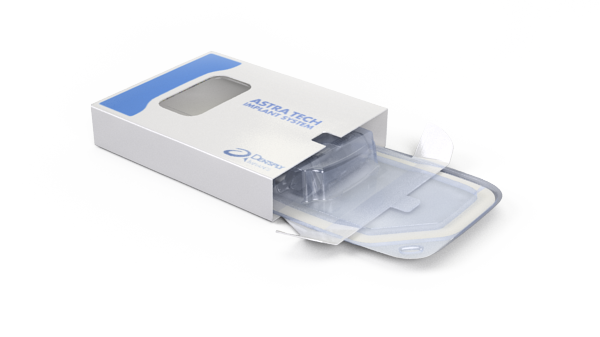 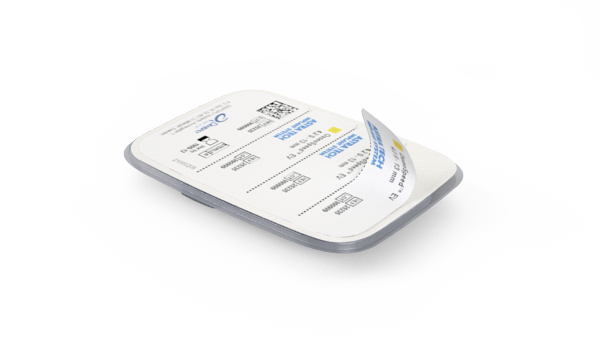 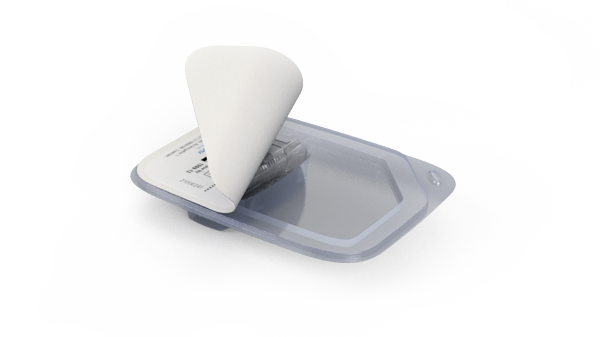 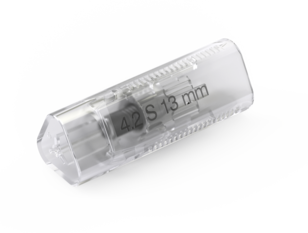 [Speaker Notes: Packaging 
Packages contain protective blisters that hold the components. 
Labels 
Three peel-off labels are provided for the patient’s treatment record and for communicating with the restorative team.]
Implant pick-up
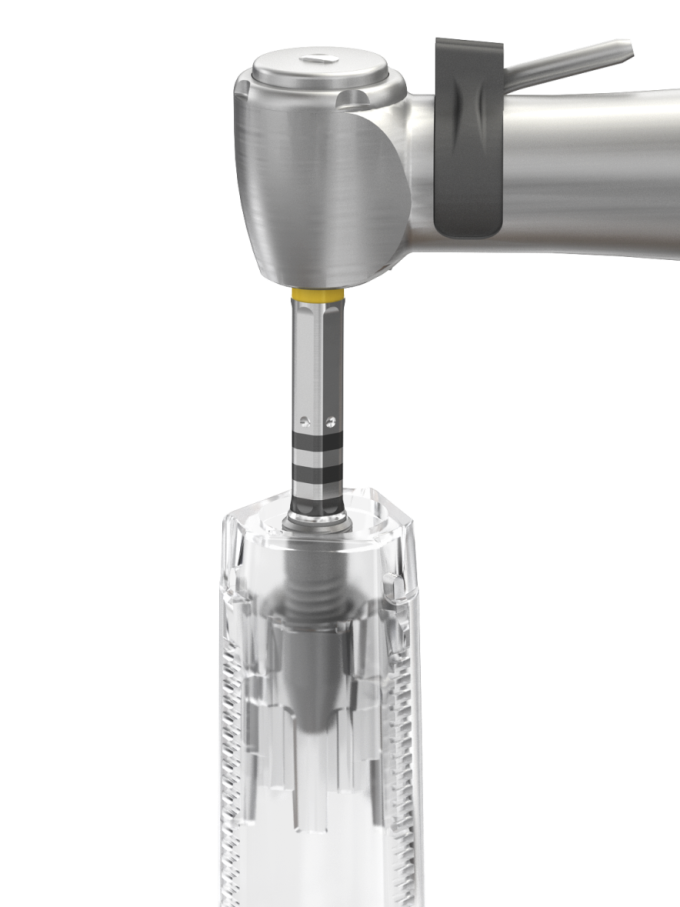 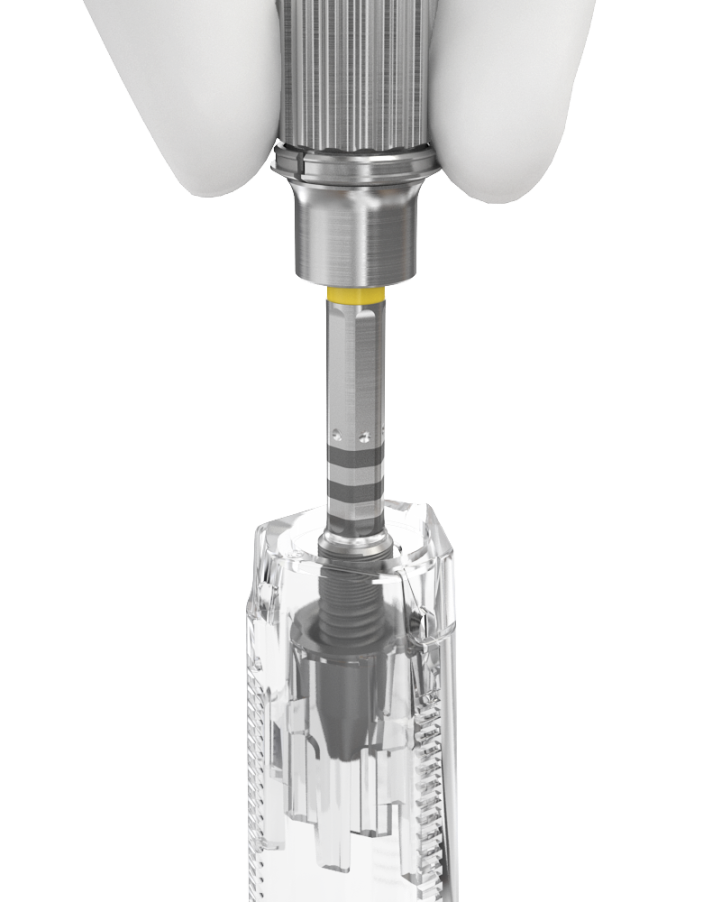 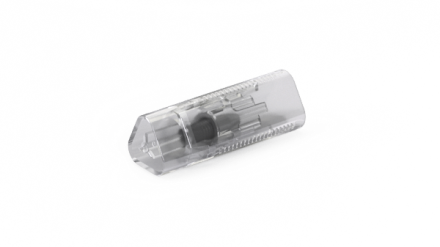 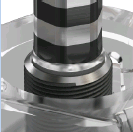 [Speaker Notes: Implant container 
• After opening the blister package….
• Remove the cap from the container using a twisting motion to expose the top of the implant. 
Note: Marked with implant size and length 

Implant pick up 
• Attach the appropriate Implant Driver EV to the contra angle. 
• Make sure that the implant driver is fully seated into the implant. 
• Press downwards to activate the carrying function before picking up the implant. 


Manual implant pick up 
Engage the Implant Driver EV to the Surgical Driver Handle EV for manual implant pick up.]
Drill packaging
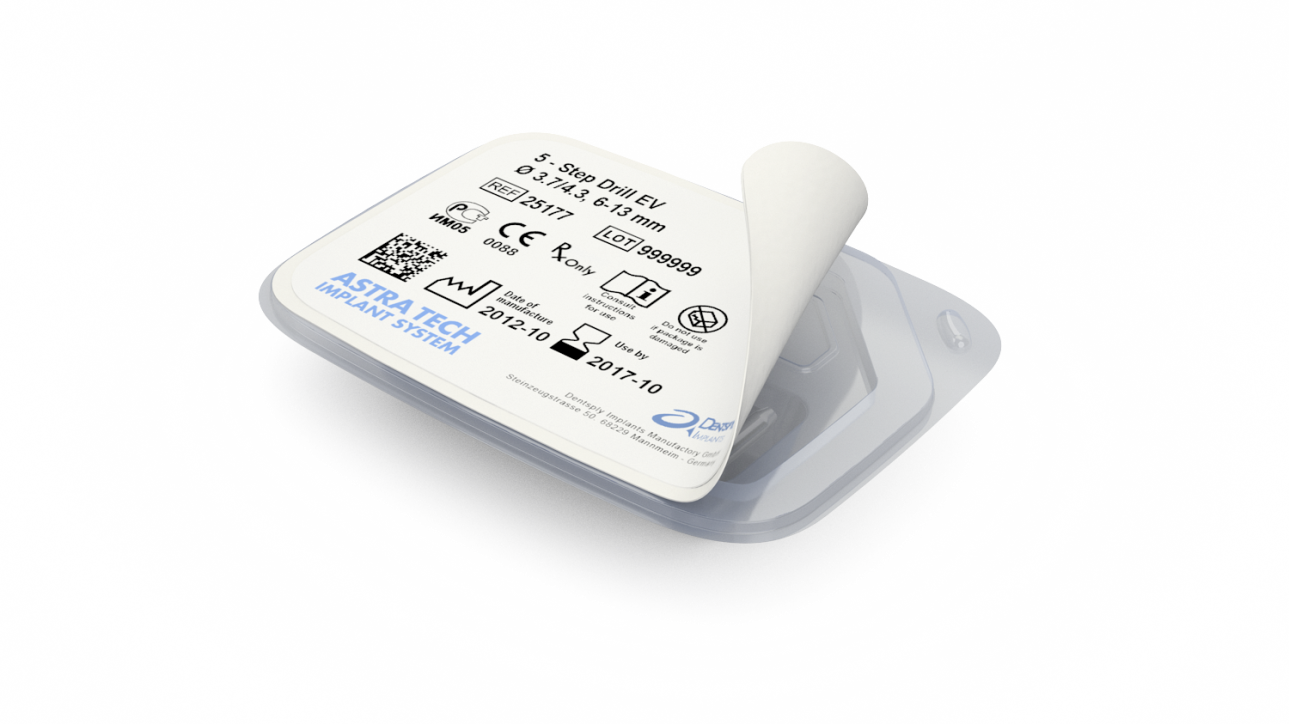 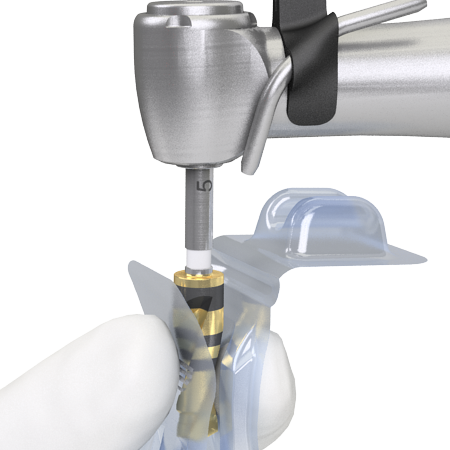 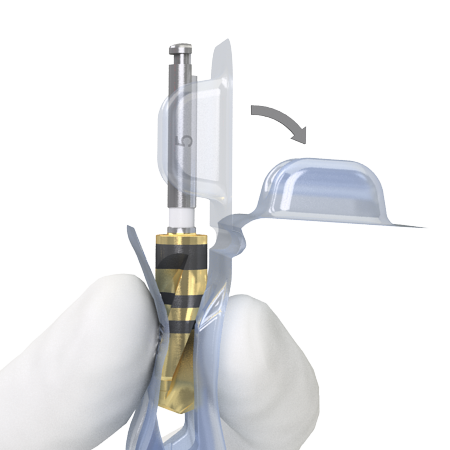 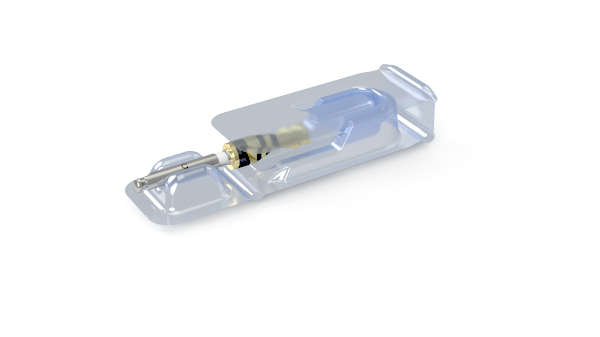 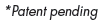 [Speaker Notes: Packaging 
• Secure the drill by squeezing the blister. 
• Expose the drill shaft by bending back the top of the blister. 

Pick-up 
Engage the drill with the contra angle. 

Note: The Precision Drill EV is an extremely sharp, single-use-only drill and should never be handled manually once out of its package.]
Drilling
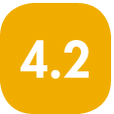 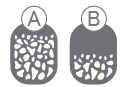 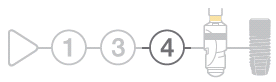 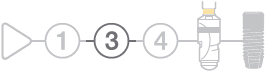 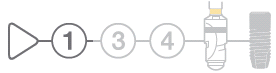 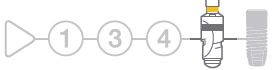 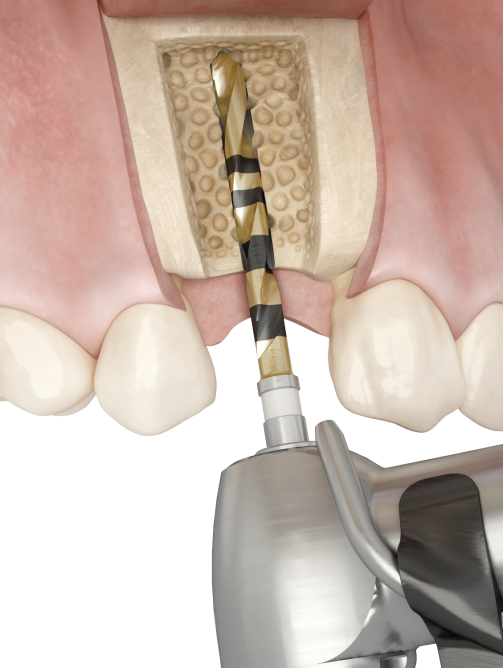 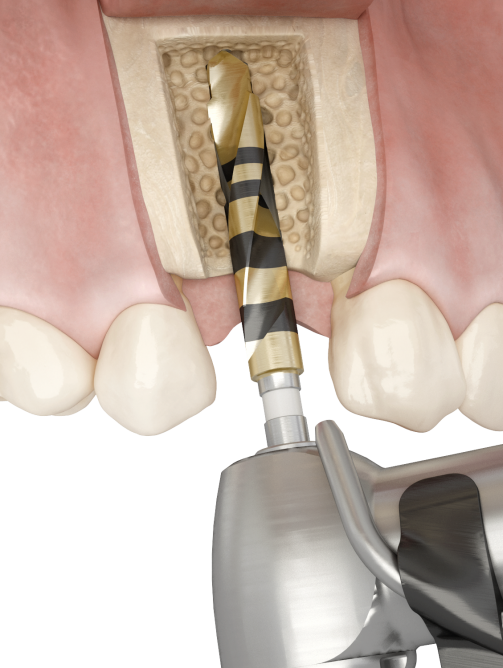 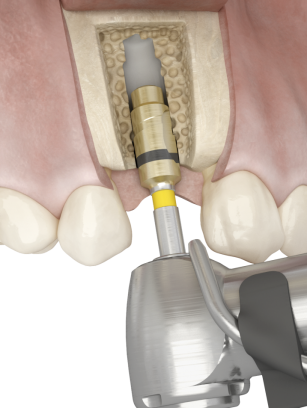 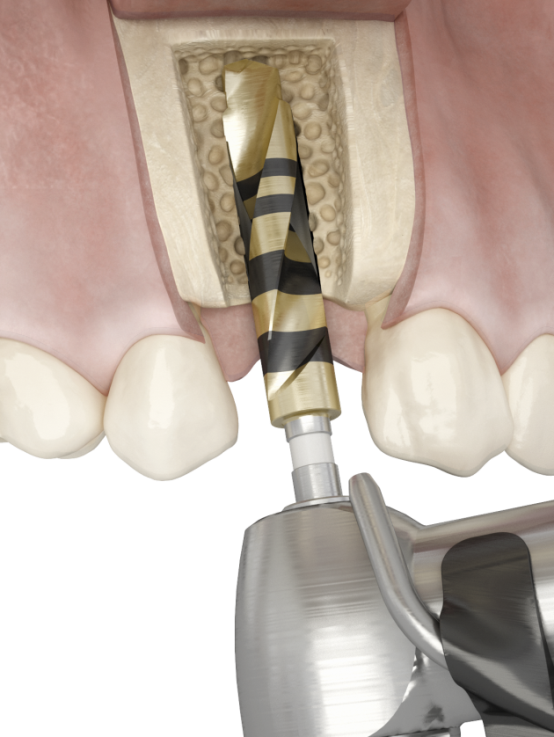 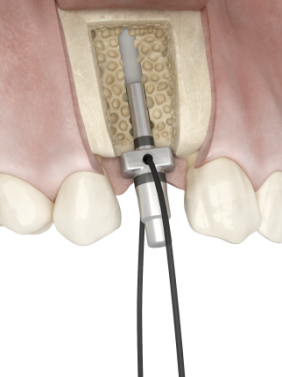 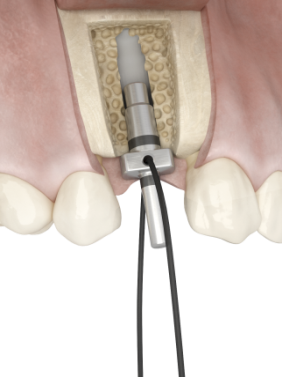 [Speaker Notes: Twist Drill EV 1.9 1 
If preferred, Guide Drill EV or Precision Drill EV can be used to create a pilot hole prior to the Twist Drill 1 . 
Drill in the planned direction to the appropriate depth. 
The drilling will provide valuable information about the cortical and spongious bone. 
Insert the smaller end of the Direction Indicator EV into the site to visualize/verify the direction. 
Note: The depth should allow the implant to be level with or slightly submerged in relation to the adjacent marginal bone. 

Step Drill EV 2.5/3.1 3 
Drill in the planned direction to the appropriate depth. 
Insert the larger end of the Direction Indicator EV into the site to visualize/verify the direction. 

Step Drill EV 3.1/3.7 4 
Drill the implant site to the appropriate depth. 

Cortical Drill EV 
Finalize the osteotomy by drilling to the full depth as indicated by the marked line. Use the cortical drill based on the cortical bone thickness: 
Cortical Drill A for a thin cortical bone 
Cortical Drill B for a thick cortical bon]
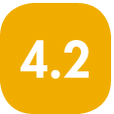 Implant installation
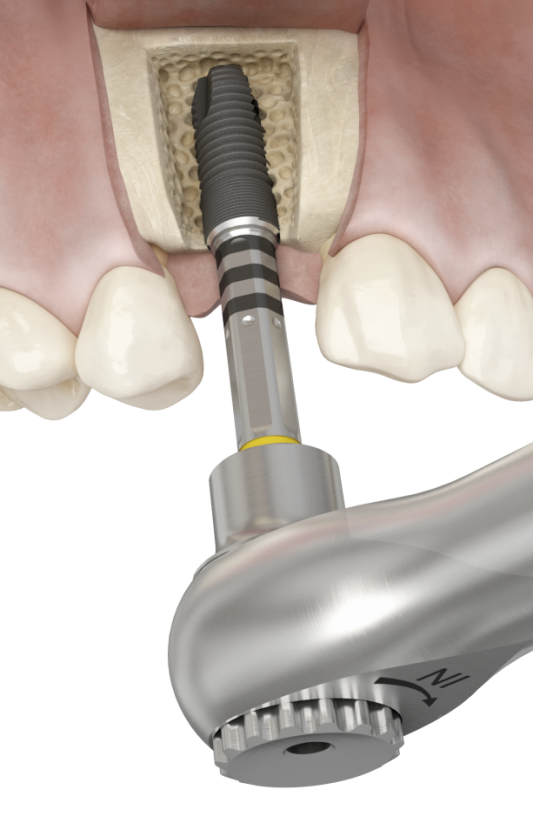 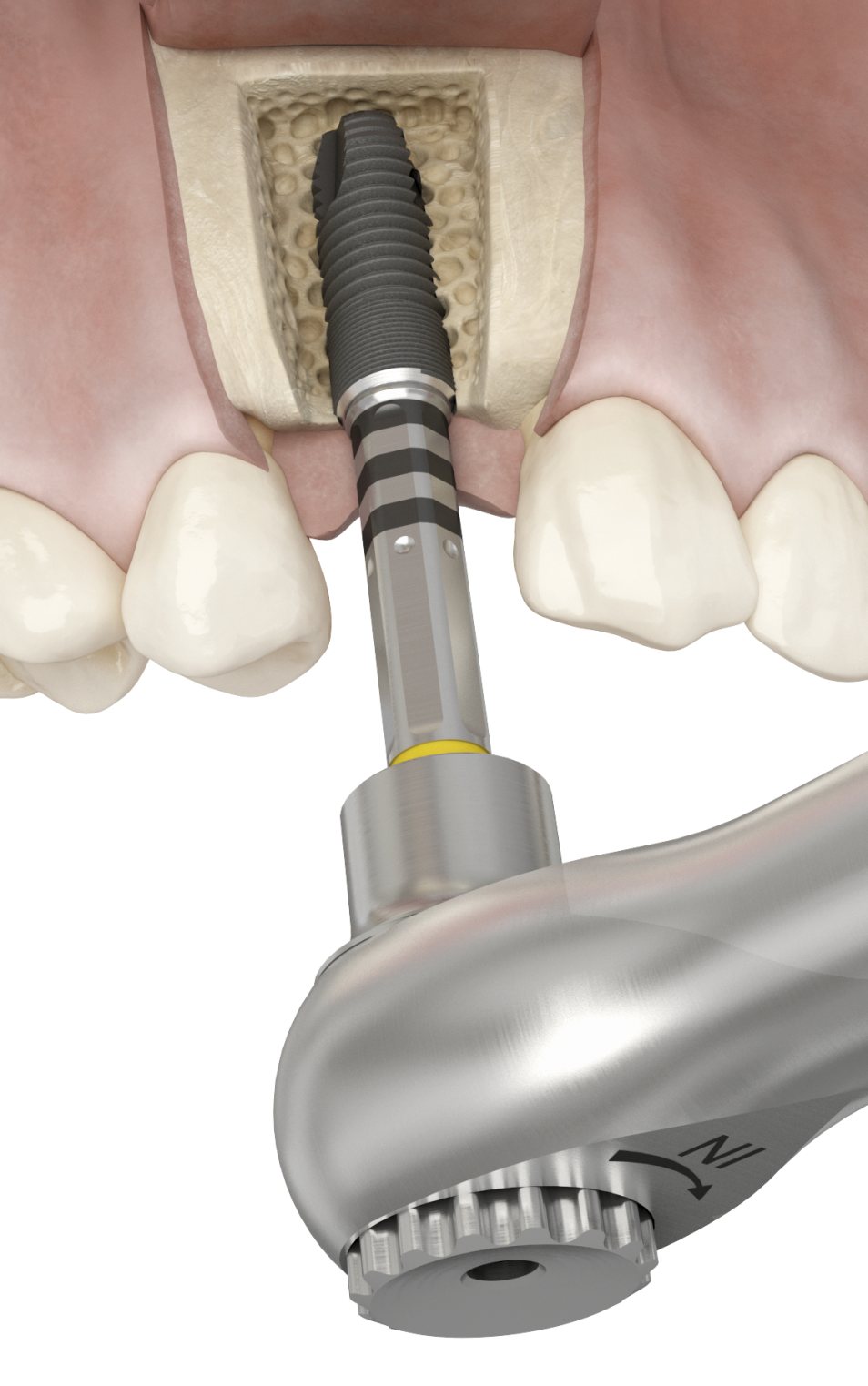 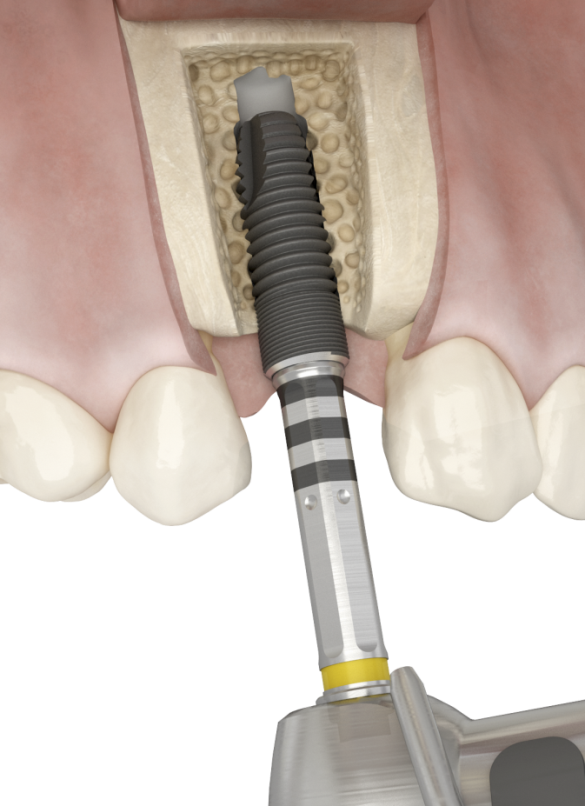 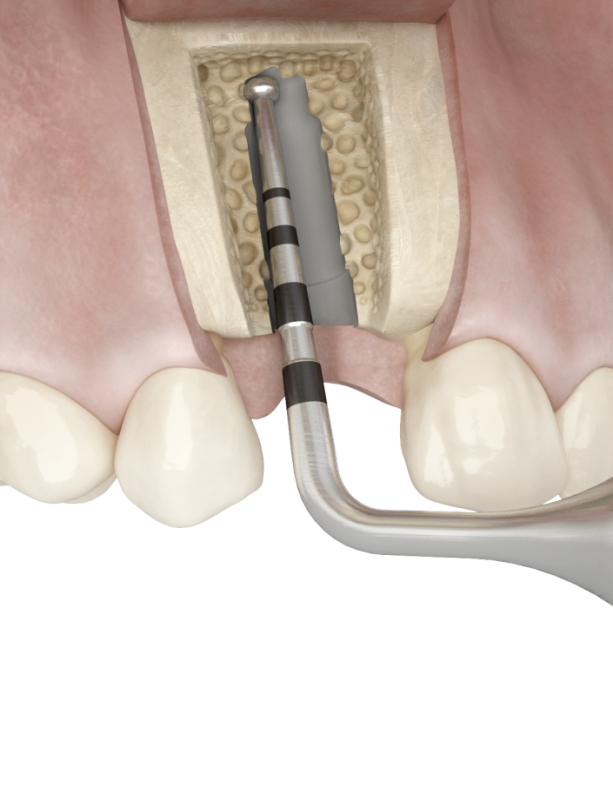 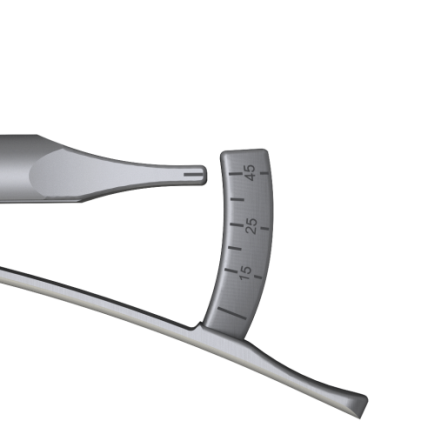 [Speaker Notes: Implant Depth Gauge EV 
Verify the implant site depth after drilling using the Implant Depth Gauge EV. 
Note: The depth should allow the implant to be level with or slightly submerged in relation to the adjacent marginal bone. 

Implant installation 
• Install the implant with the contra angle at low speed (25 rpm) under profuse irrigation and the maximum torque set to 45 Ncm. 
• Allow the implant to work its way into the osteotomy. Avoid applying unnecessary pressure. 
Note: Do not exceed 45 Ncm when installing the implant. If not completely seated before reaching 45 Ncm, reverse/ remove the implant and widen the osteotomy appropriately 
It is recommend to have a titanium forceps available in case the implant driver does not provide sufficient carrying function during the removal procedure. 

Positioning 
• Position one of the dimples on the implant driver buccally to facilitate optimal placement of pre-designed abutments using the Torque Wrench EV together with Surgical Driver Handle.]
Healing options
One-stage surgical protocol
HealDesign EV, round or triangular




 
Healing Uni EV
Two-stage surgical protocol
Cover Screw EV, one height
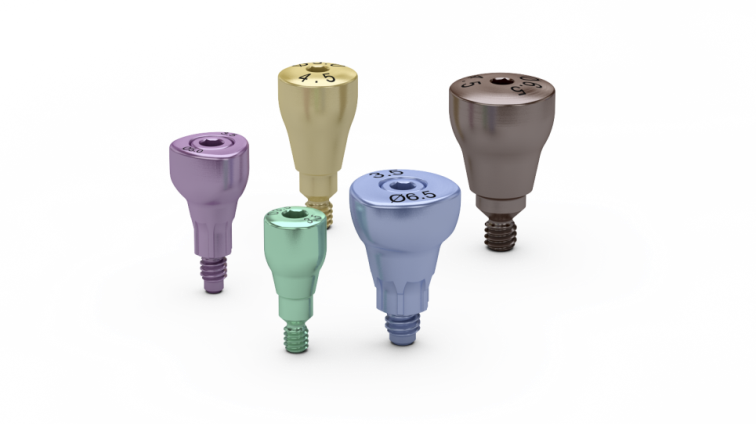 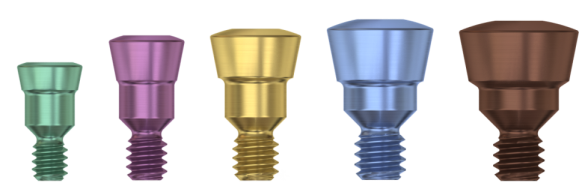 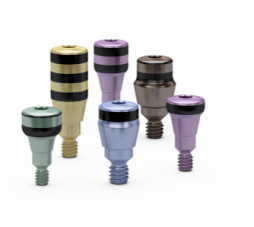 [Speaker Notes: The healing components are developed to support the surrounding soft tissue and give a predictable treatment situation by geometries in close correspondence to the final abutments. 

HealDesign EV 
• Round shapes are primarily indicated for posterior anatomies 
• Triangular design for anterior implant sites and to mimic the shape of incisors and canines 
• Heights and diameters are designed to correspond with final abutments to provide soft tissue sculpturing 

Healing Uni EV 
Healing Uni EV is used for soft tissue support during the healing phase and is designed to support and simplify permanent abutment selection 
• Harmonized with the heights and diameters for the final Uni Abutment EV 
• Laser etched bands for gauging 

Cover Screw EV 
• One option for each interface connection]
Thank You